Privacy-Preserving Measurement of the Tor NetworkAaron Johnson
May 30th, 2017
Center for Disclosure Avoidance Research, U.S. Census
Problem
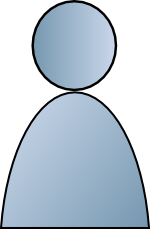 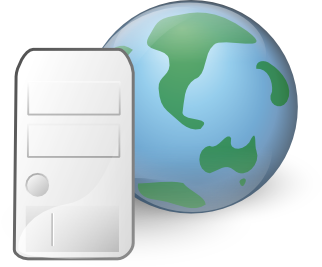 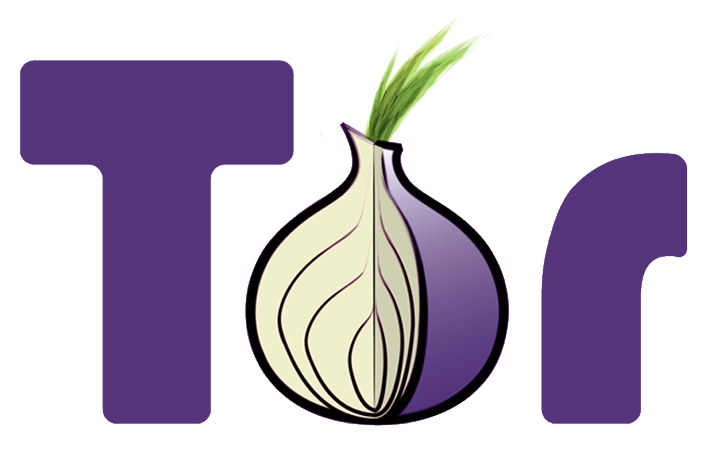 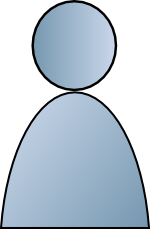 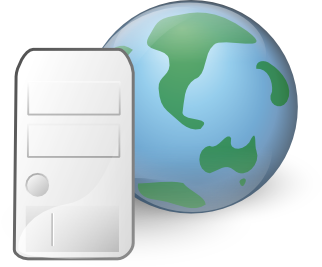 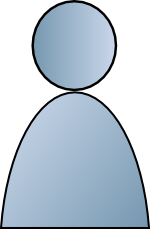 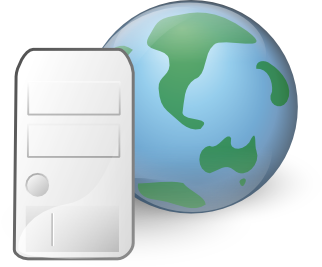 Tor is a popular system for anonymous, censorship-resistant communication (includes client, server, and Web browser).
2
Problem
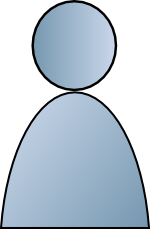 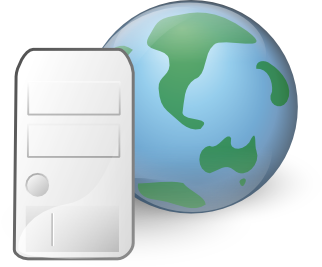 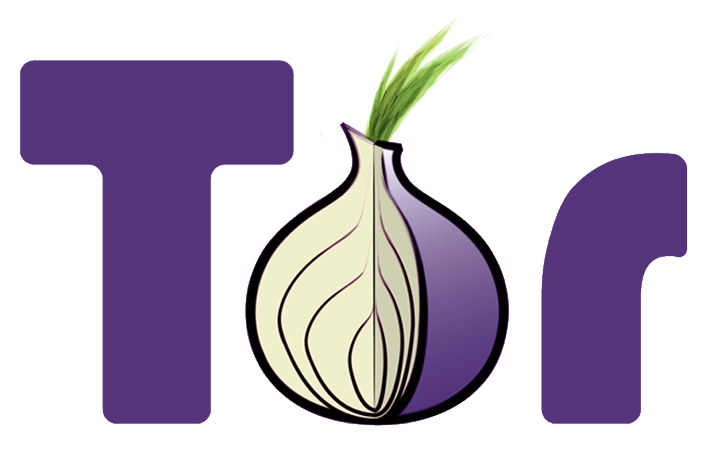 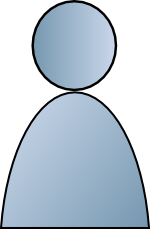 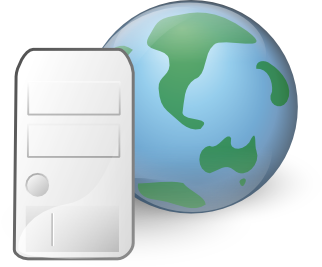 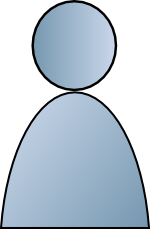 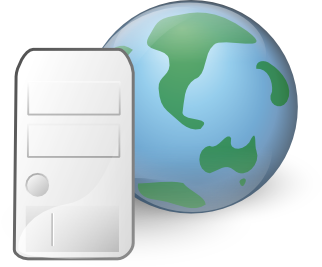 Tor is a popular system for anonymous, censorship-resistant communication (includes client, server, and Web browser).
What is going on inside Tor?
How many users?
How many connections?
How much traffic?
Secure multiparty computation
3
Background: Onion Routing
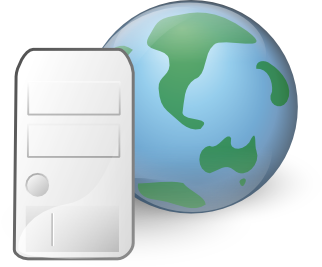 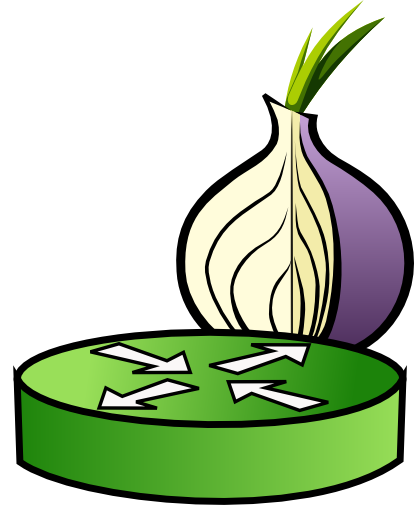 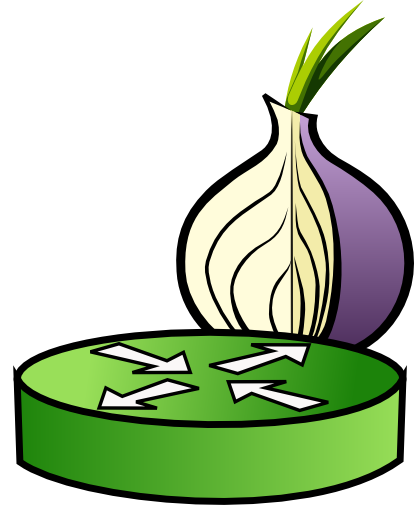 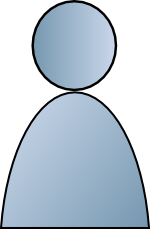 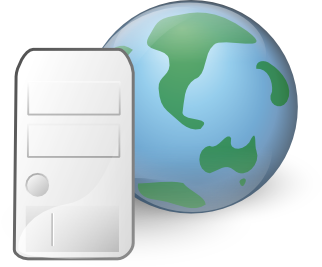 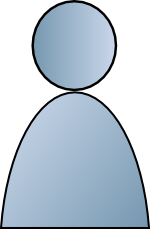 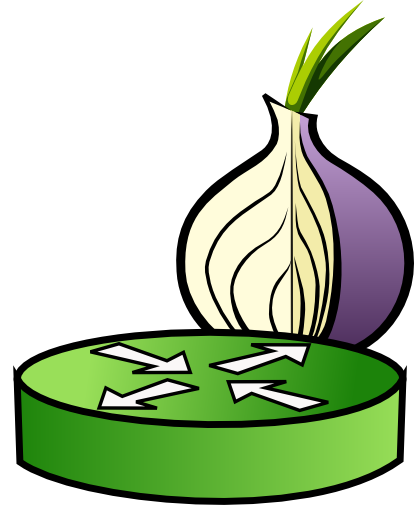 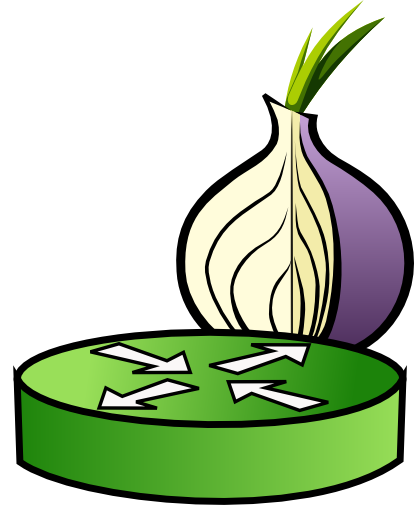 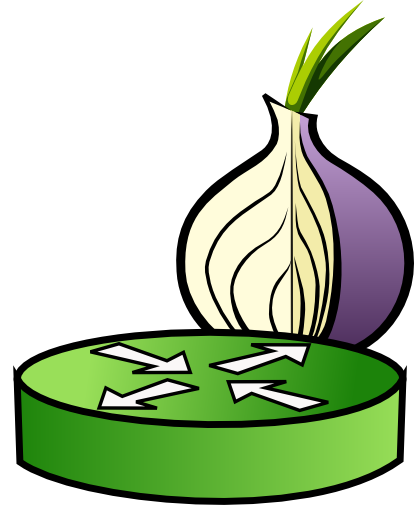 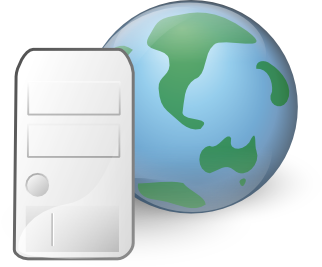 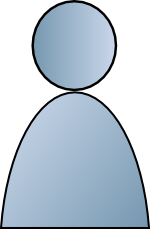 Users
Relays
Destinations
Circuit
Stream
4
Background: Onion Routing
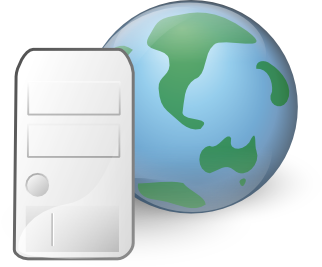 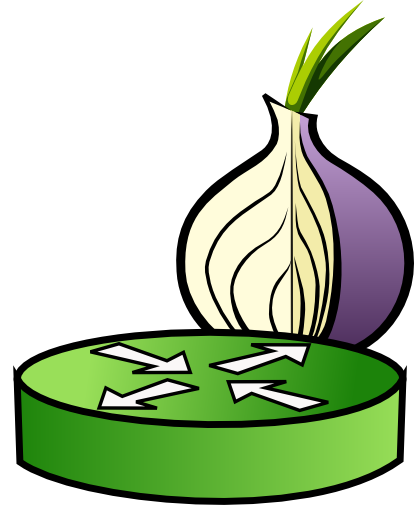 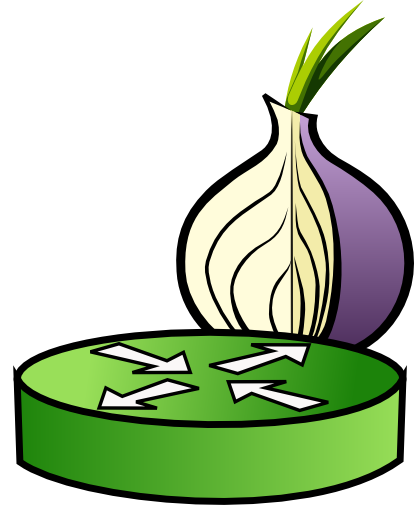 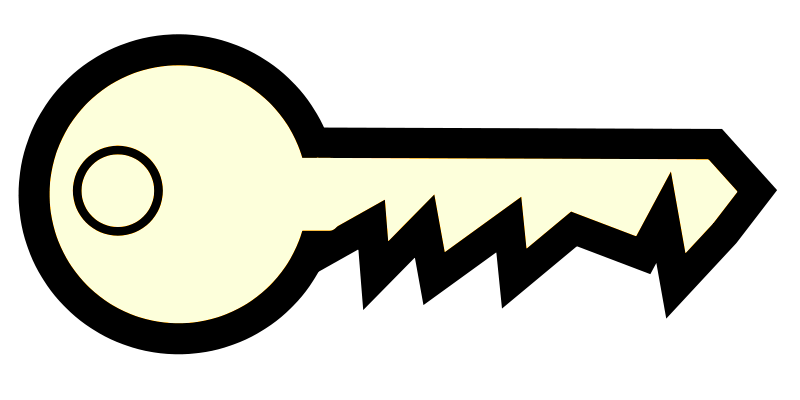 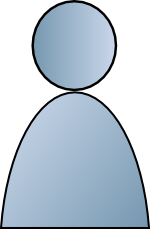 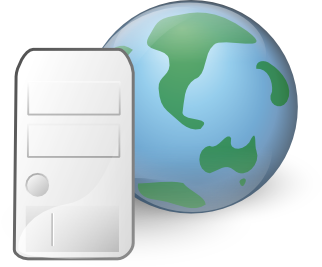 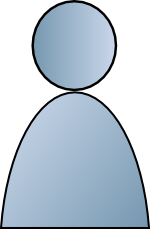 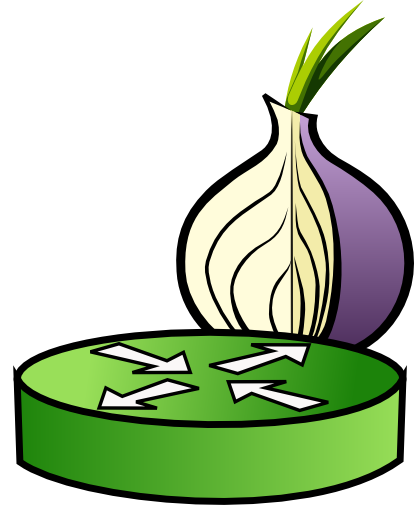 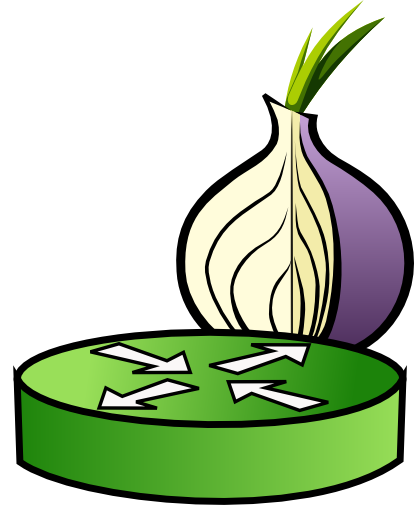 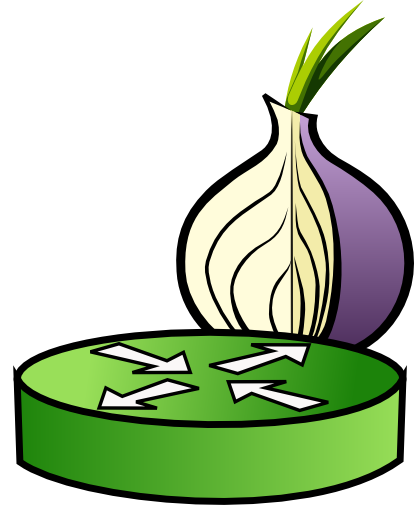 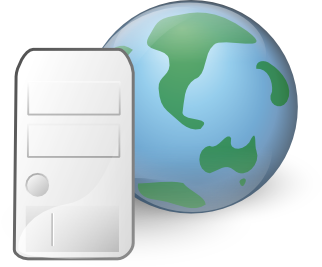 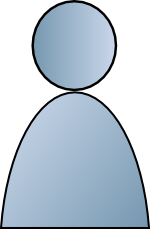 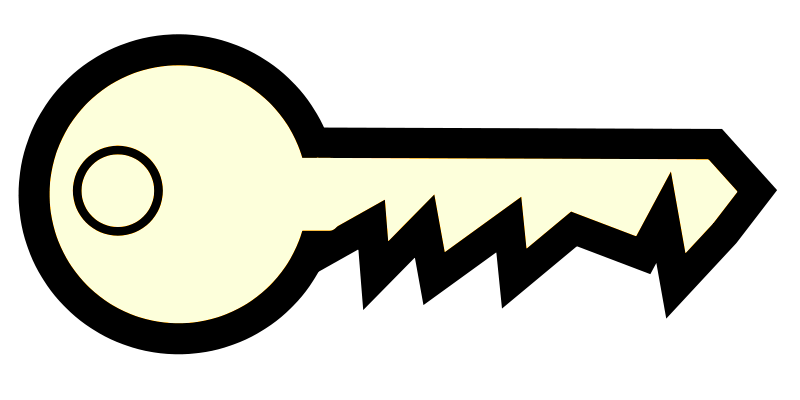 Users
Relays
Destinations
Circuit
Stream
5
Background: Onion Routing
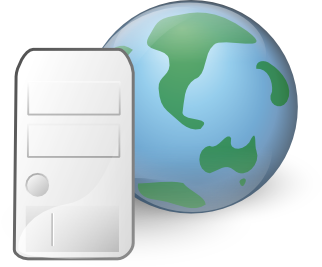 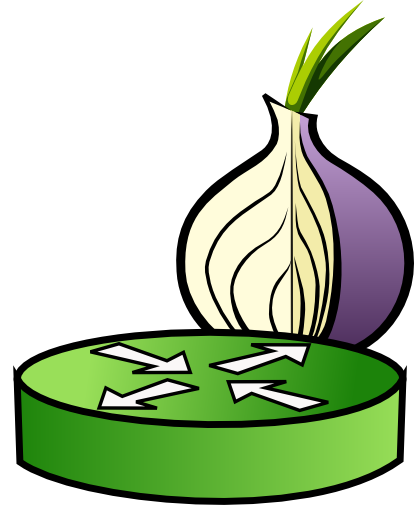 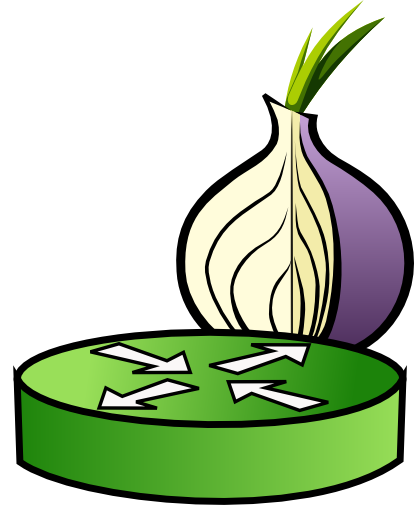 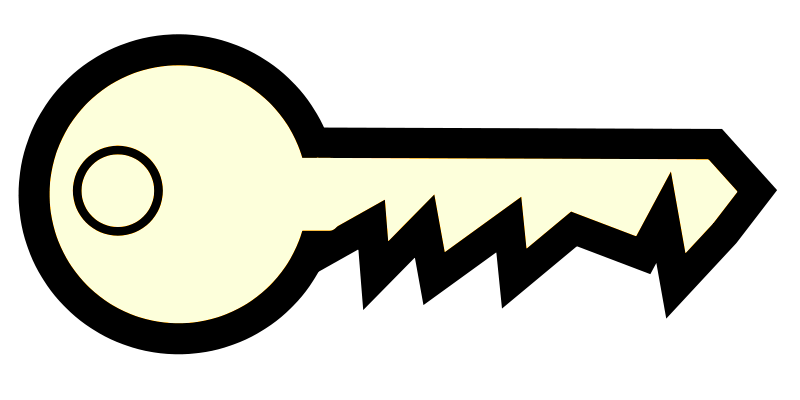 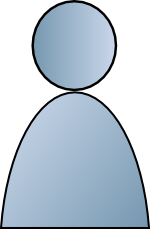 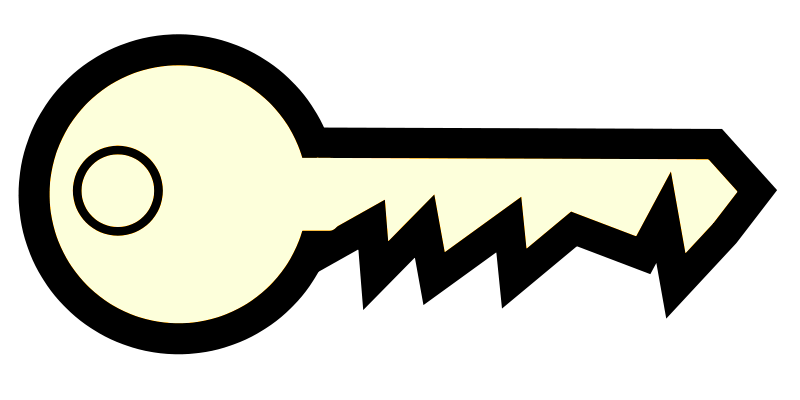 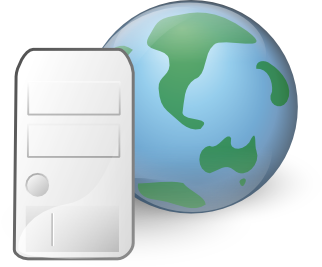 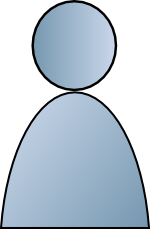 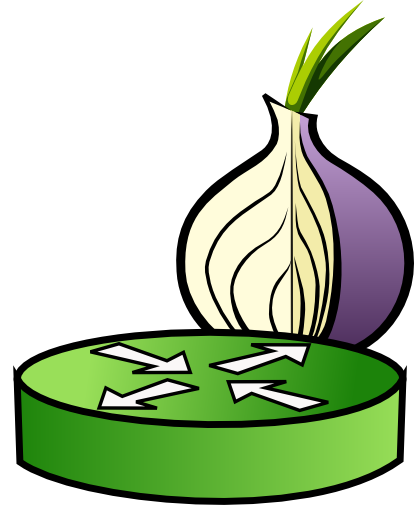 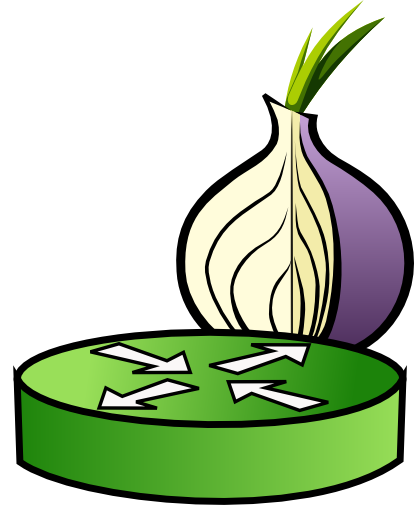 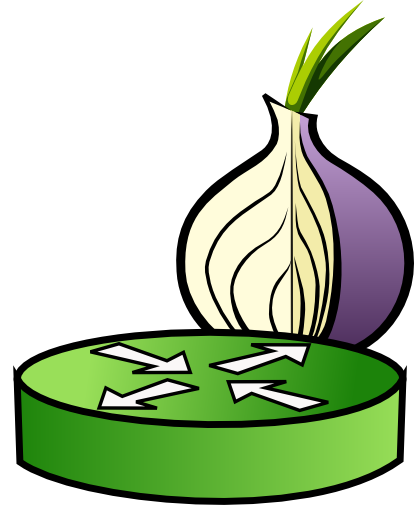 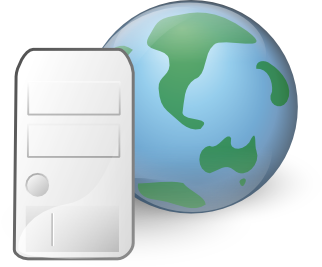 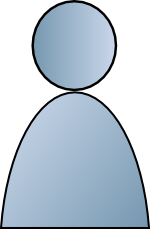 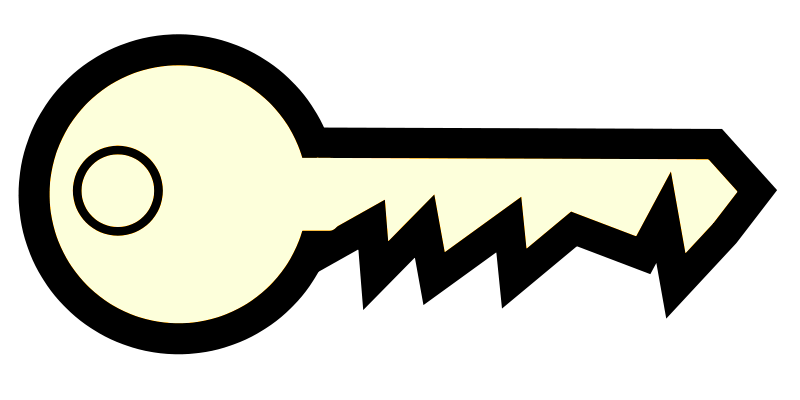 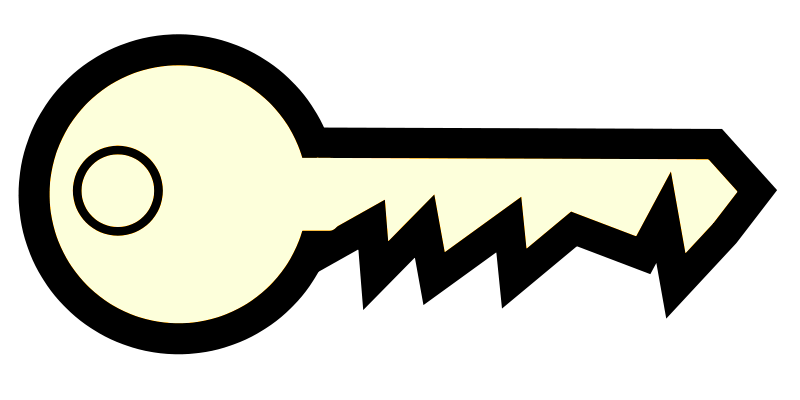 Users
Relays
Destinations
Circuit
Stream
6
Background: Onion Routing
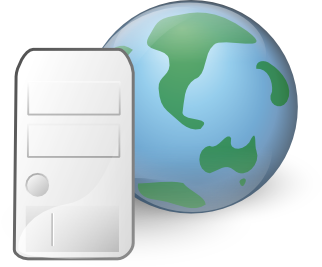 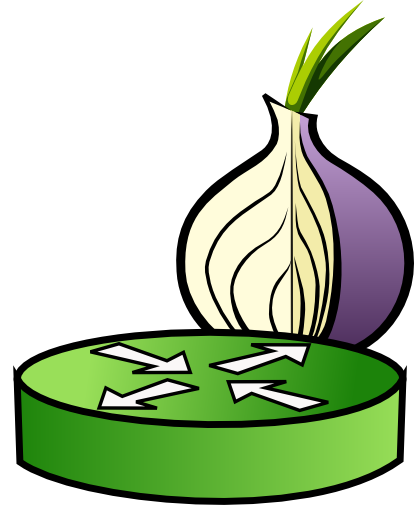 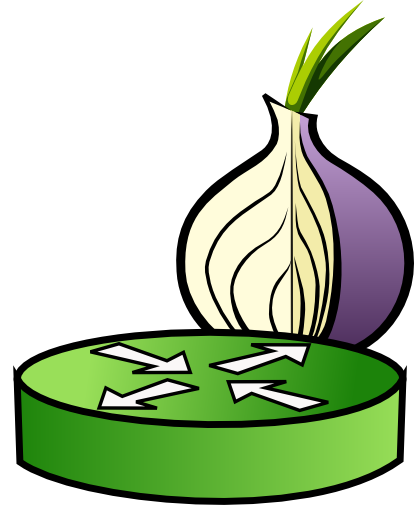 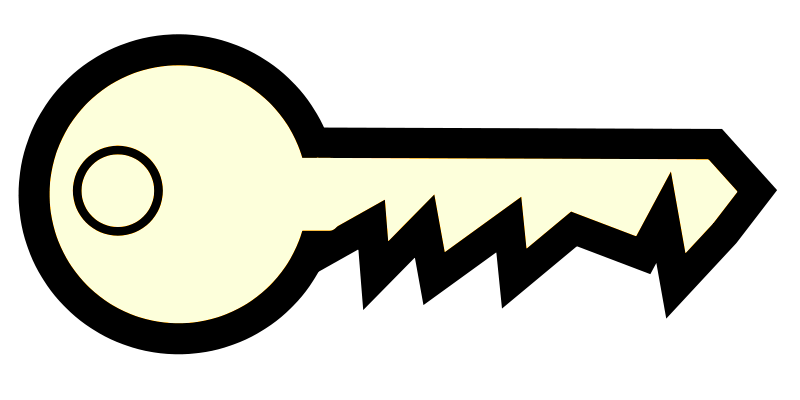 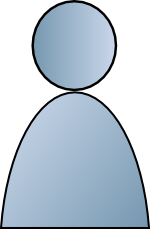 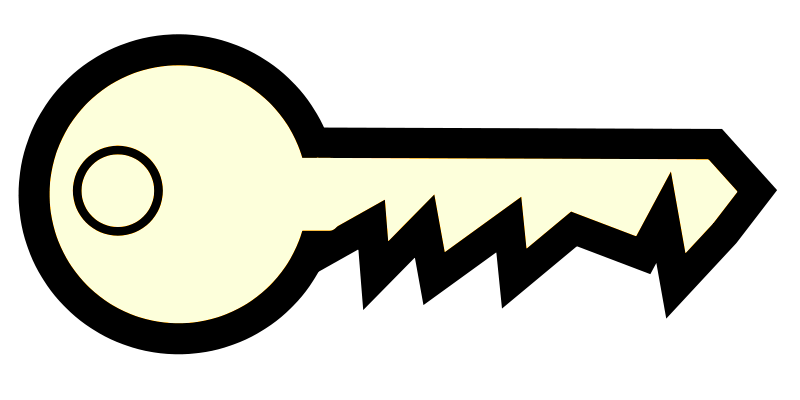 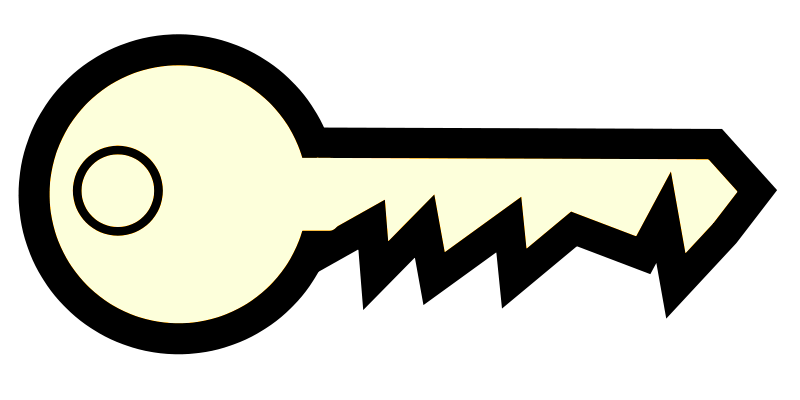 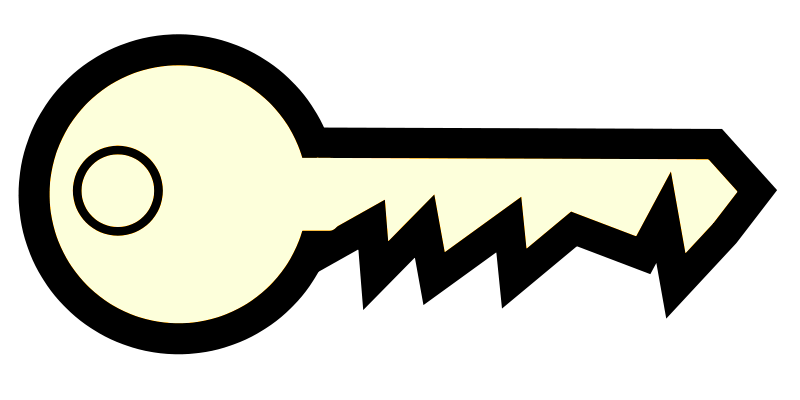 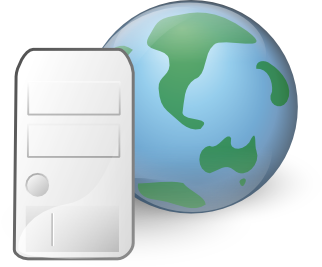 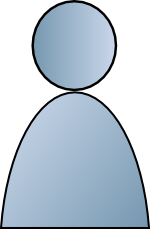 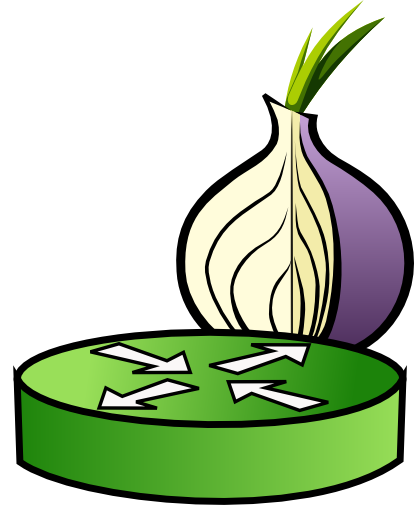 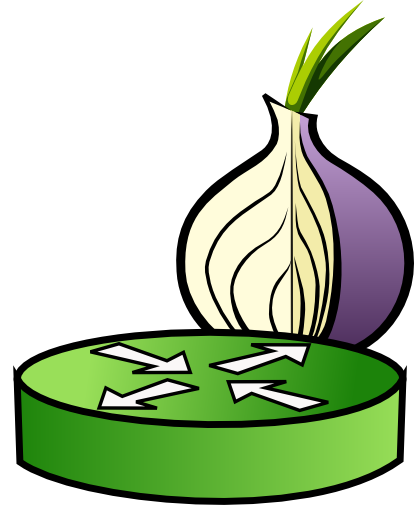 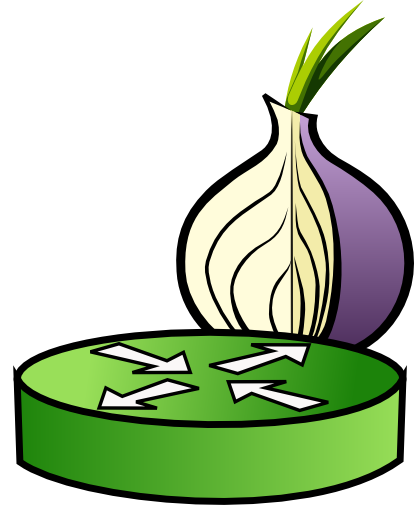 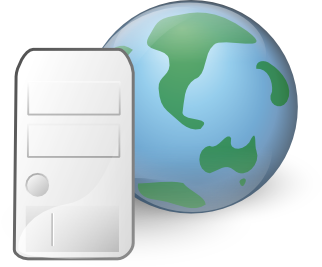 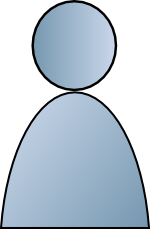 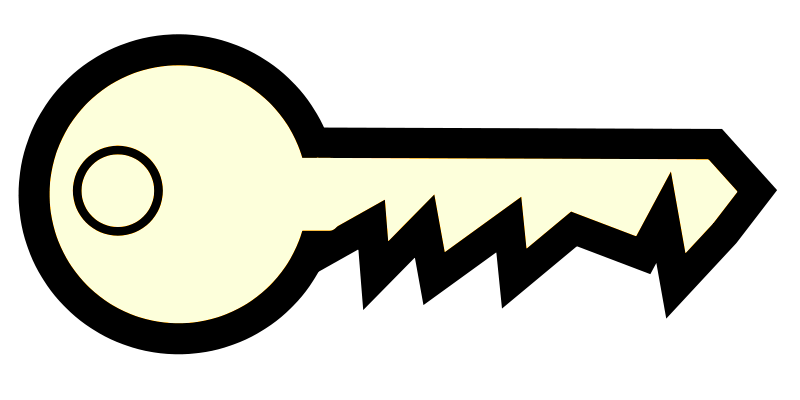 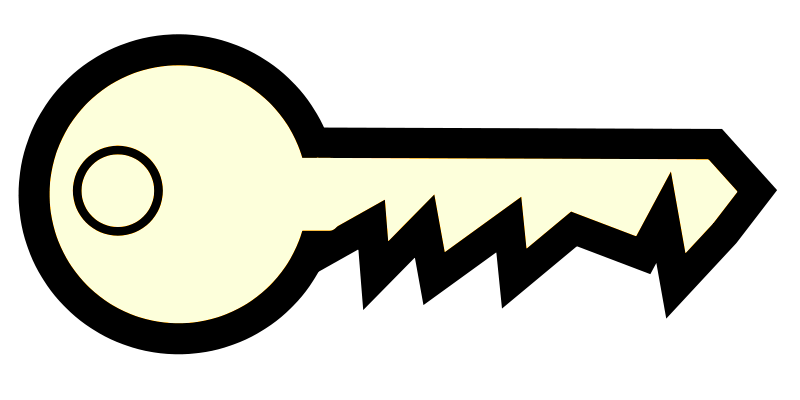 Users
Relays
Destinations
Circuit
Stream
7
Background: Onion Routing
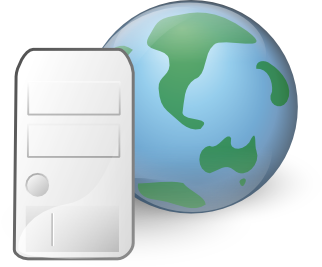 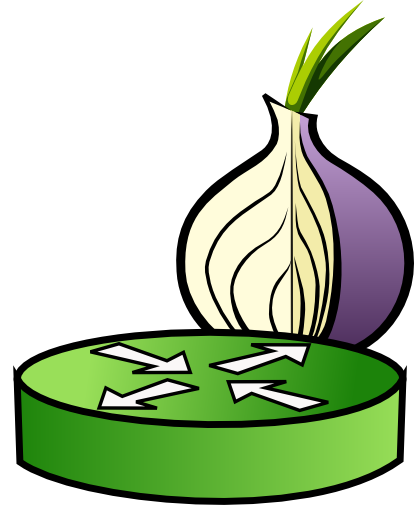 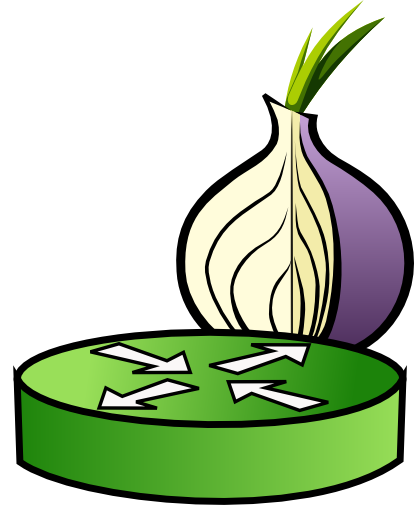 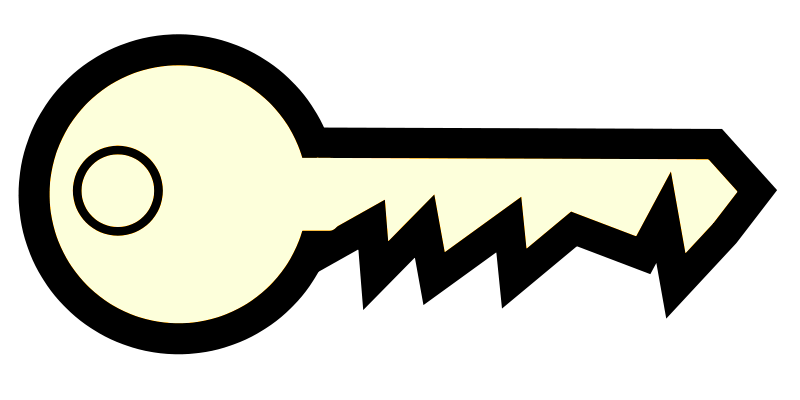 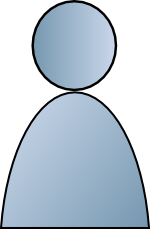 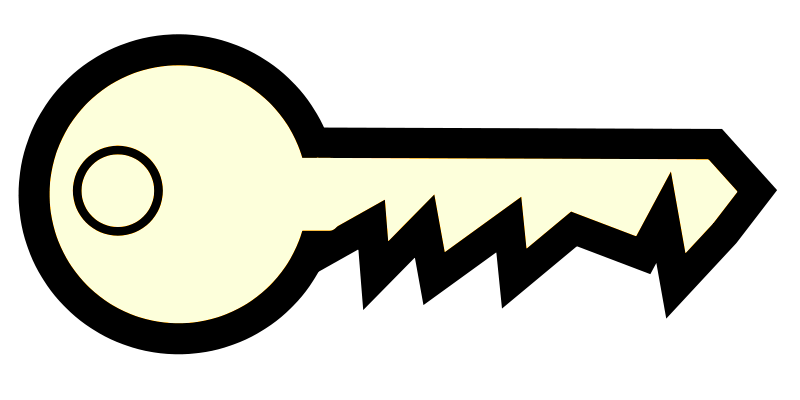 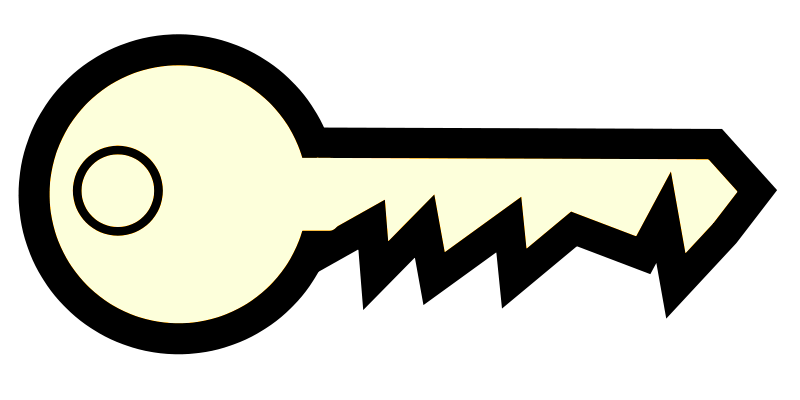 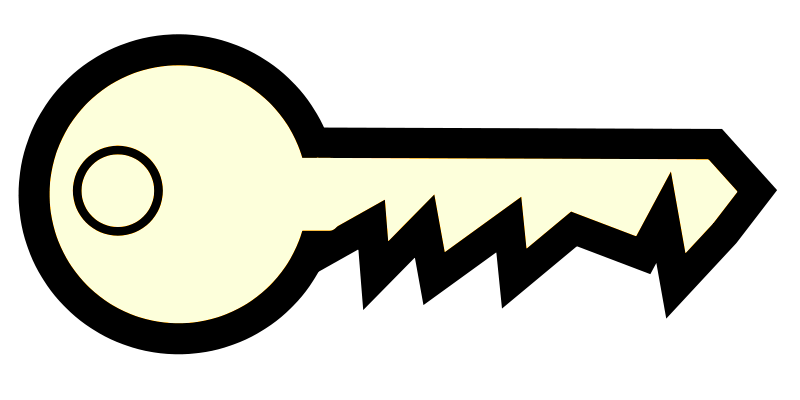 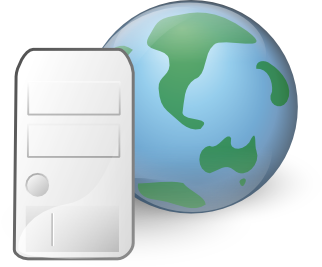 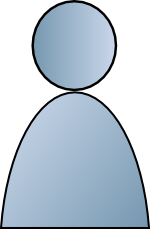 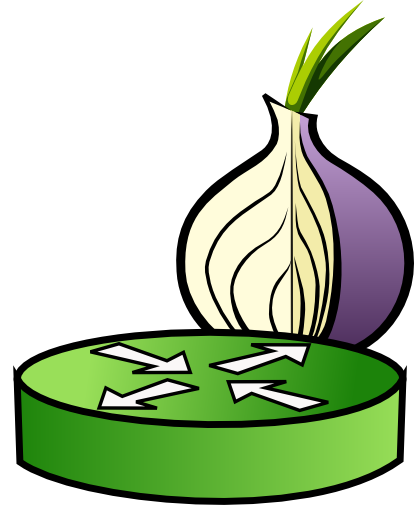 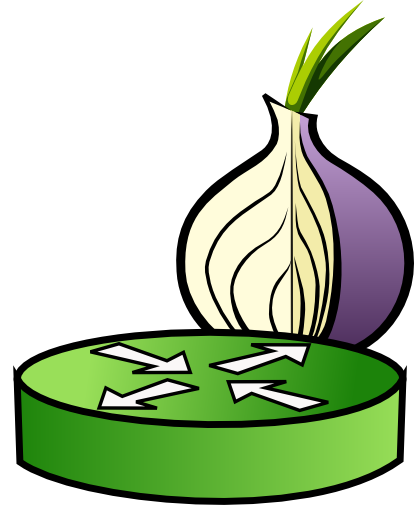 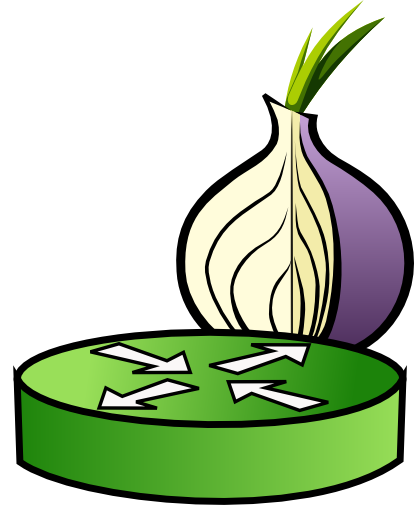 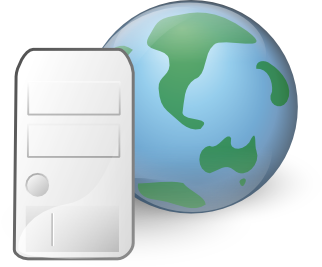 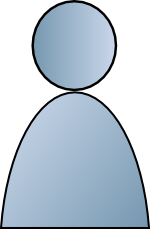 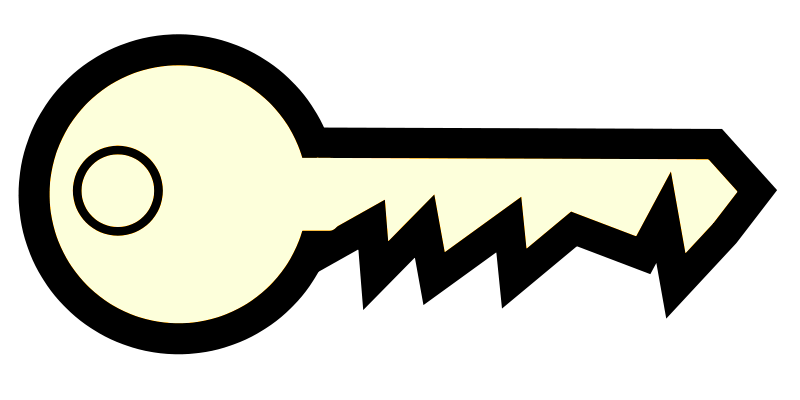 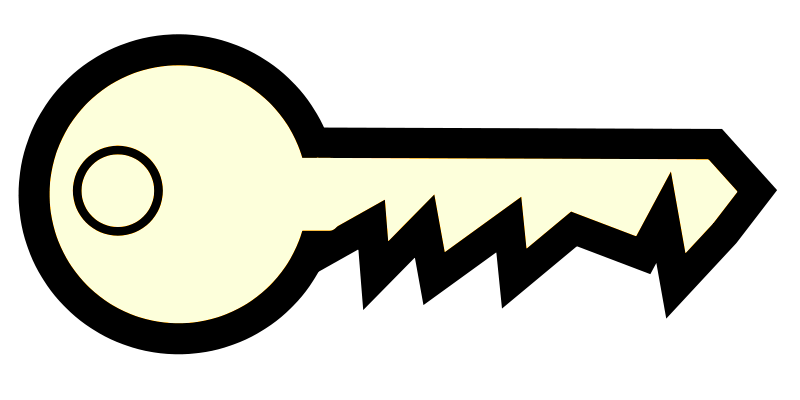 Users
Relays
Destinations
Circuit
Stream
8
Background: Using Circuits
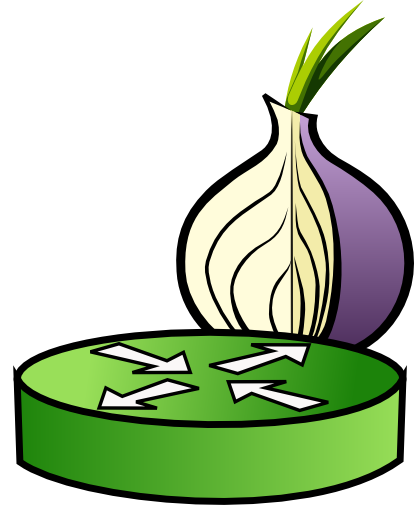 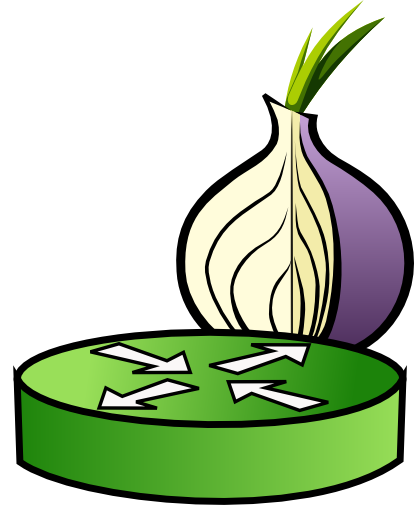 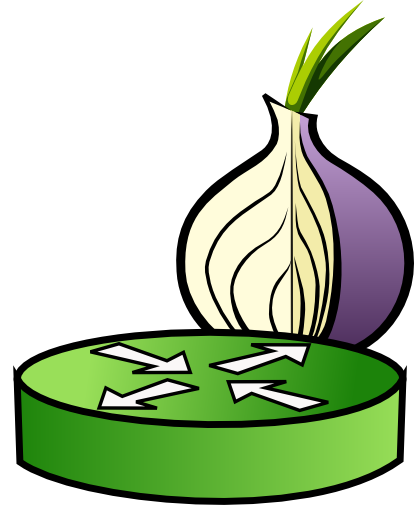 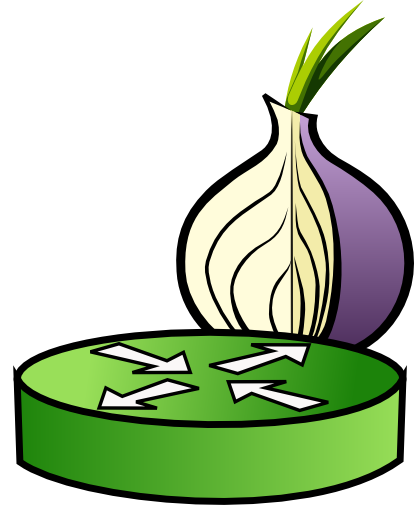 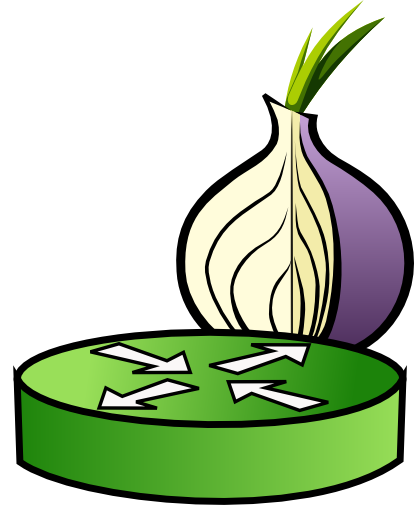 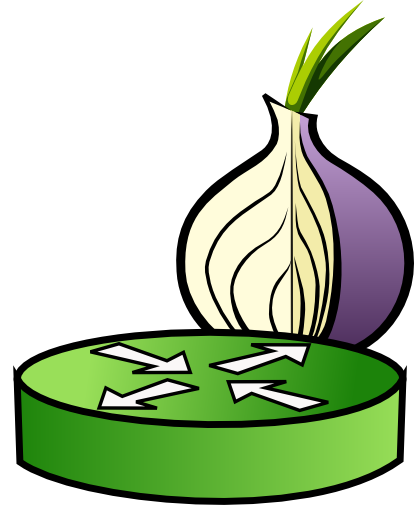 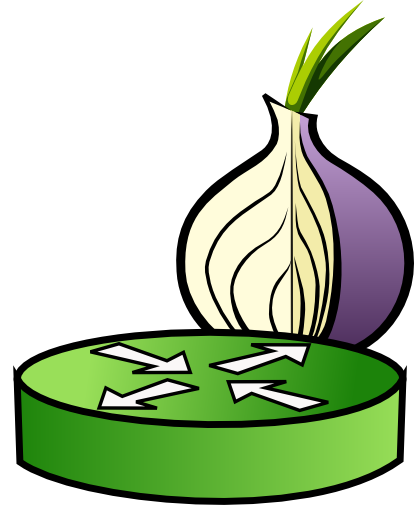 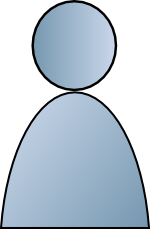 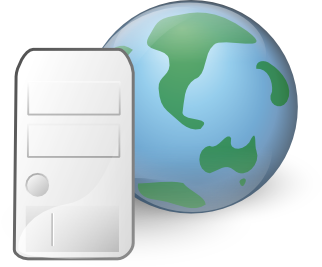 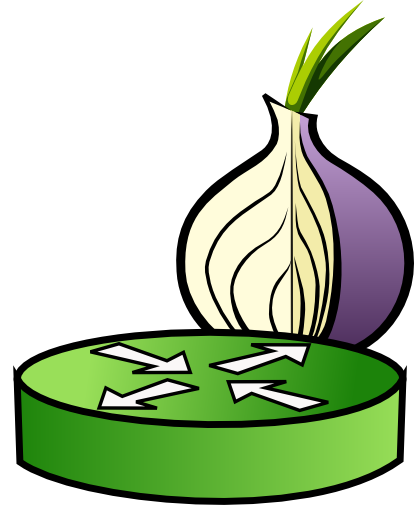 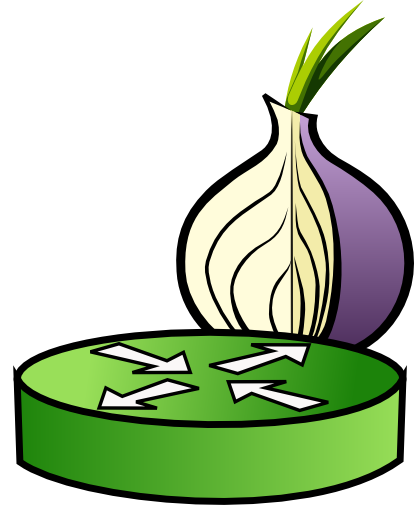 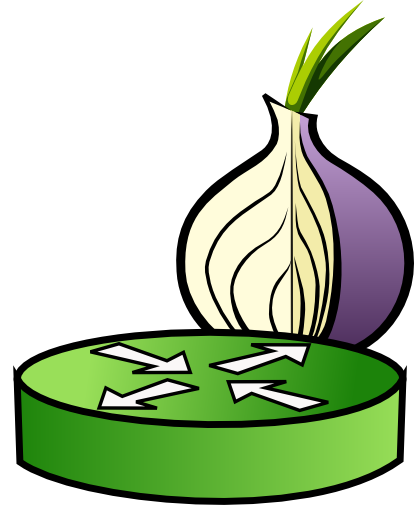 9
Background: Using Circuits
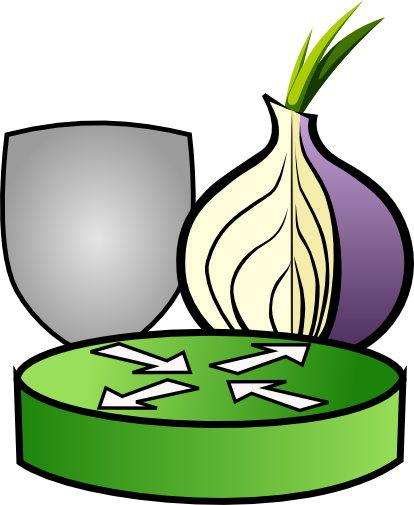 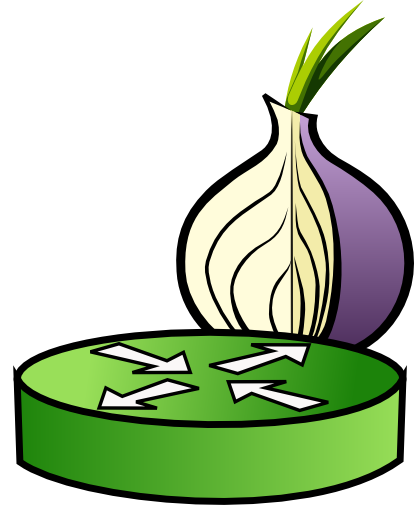 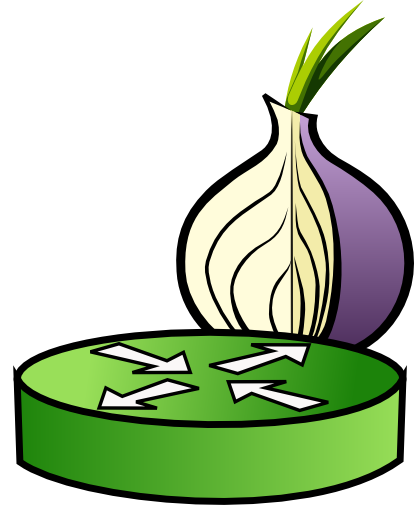 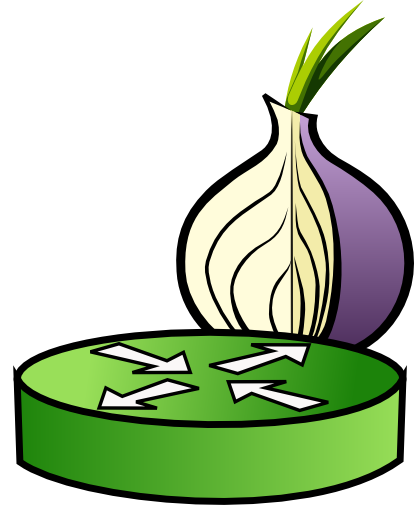 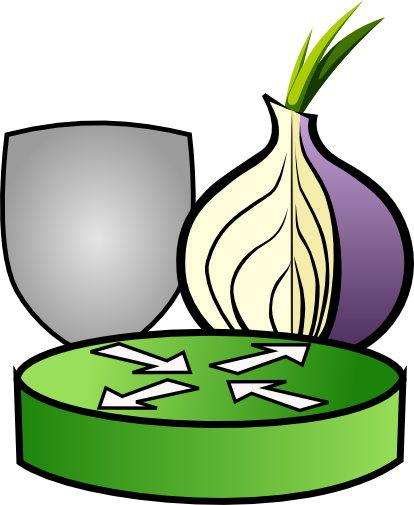 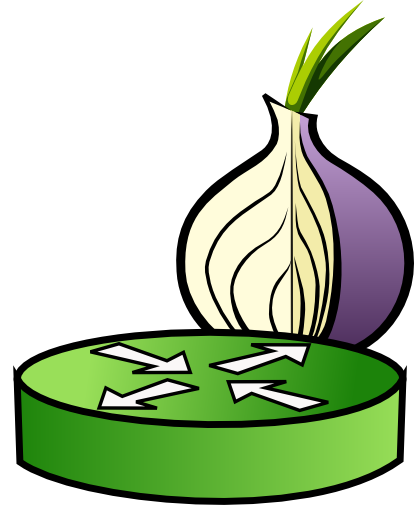 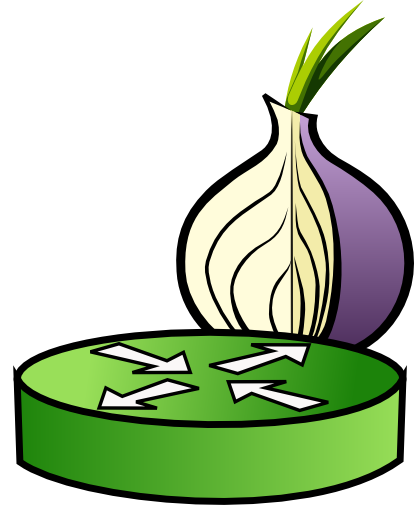 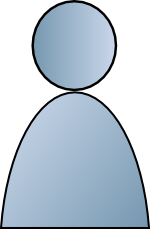 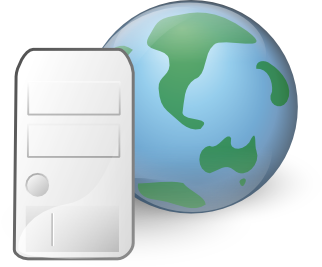 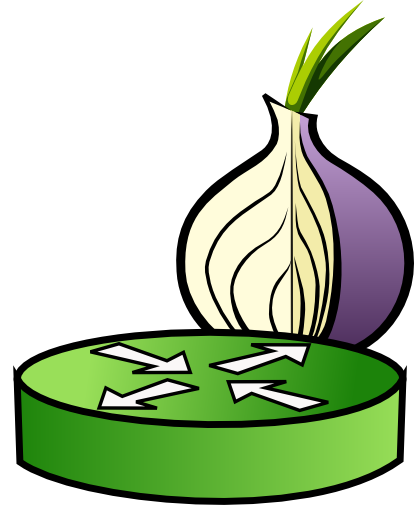 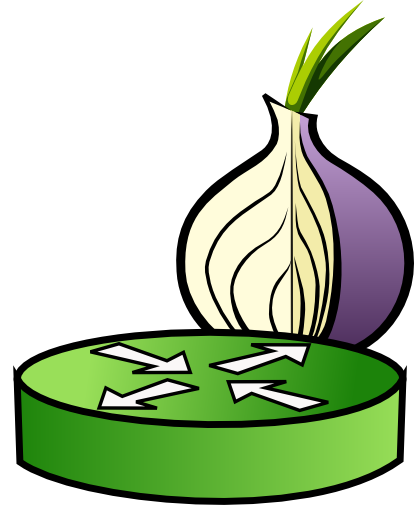 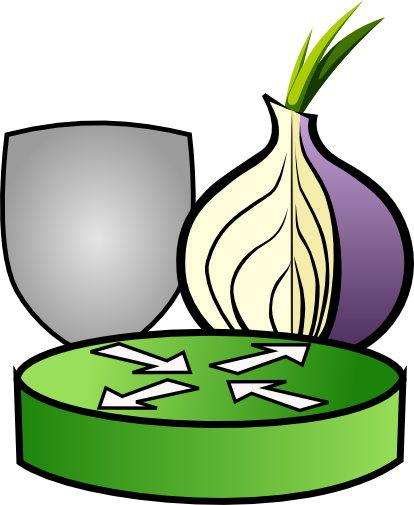 Clients begin all circuits with a selected guard.
10
Background: Using Circuits
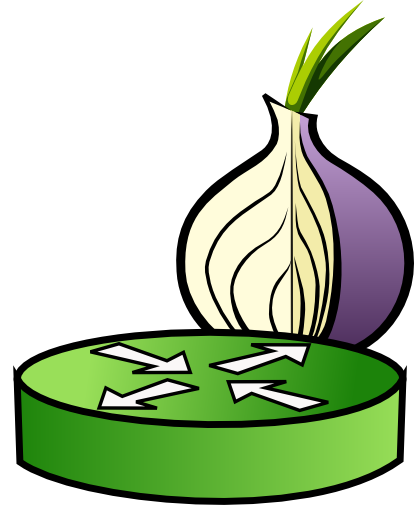 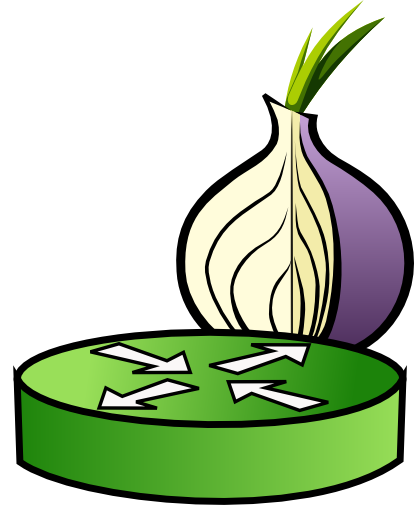 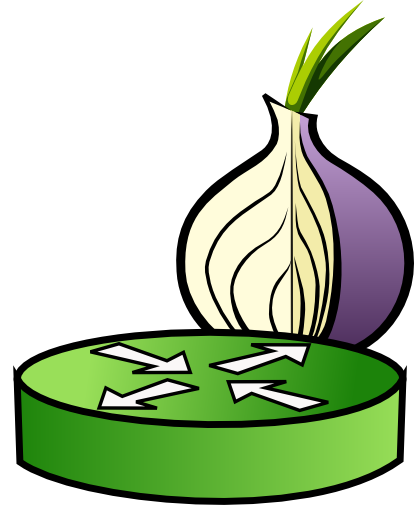 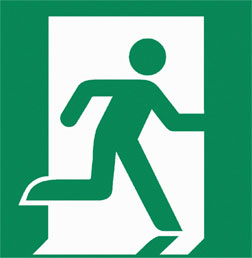 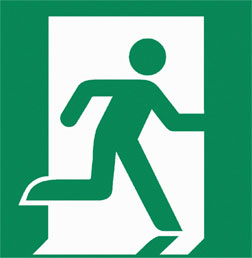 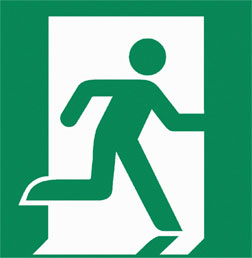 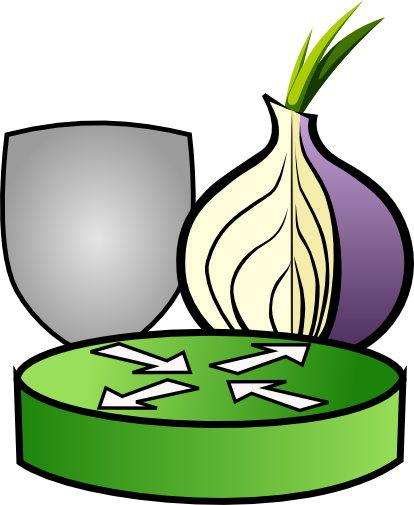 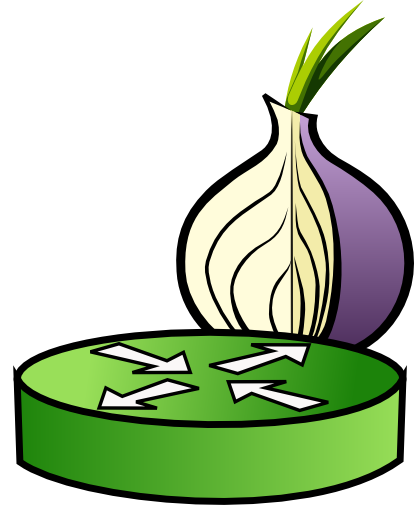 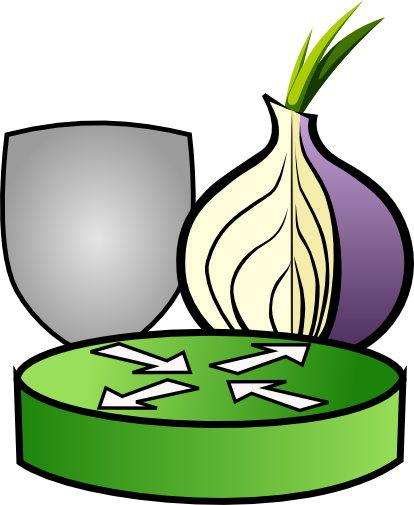 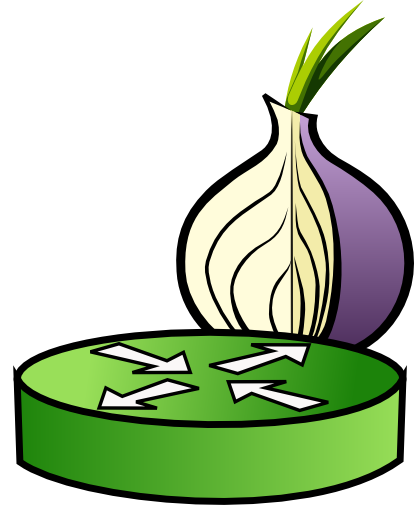 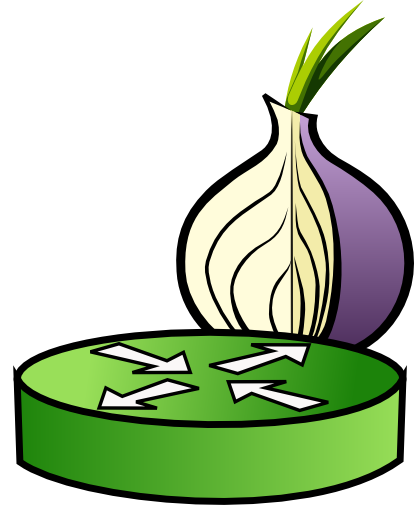 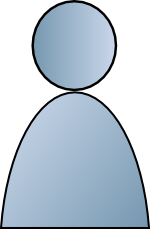 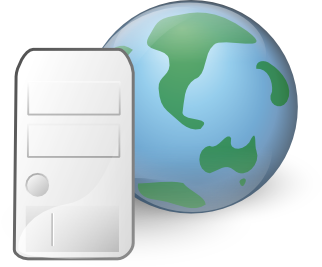 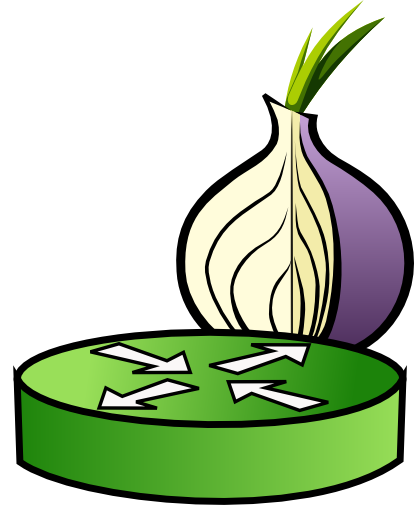 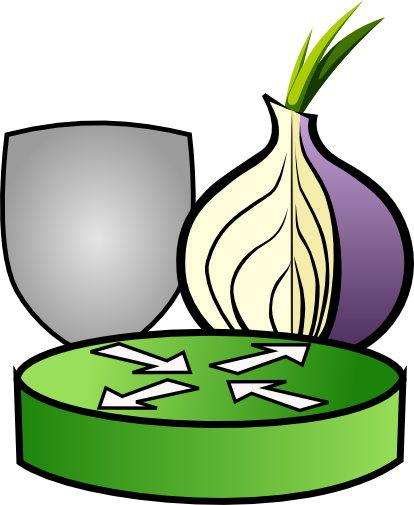 Clients begin all circuits with a selected guard.
Relays define individual exit policies.
11
Background: Using Circuits
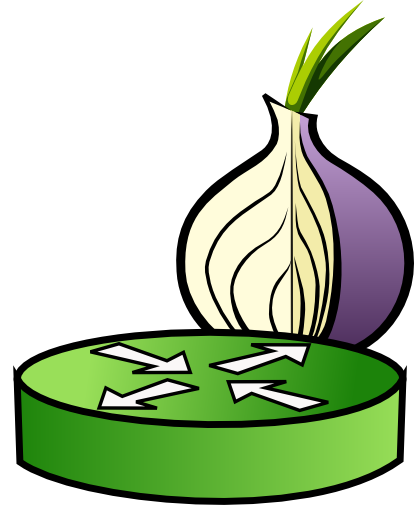 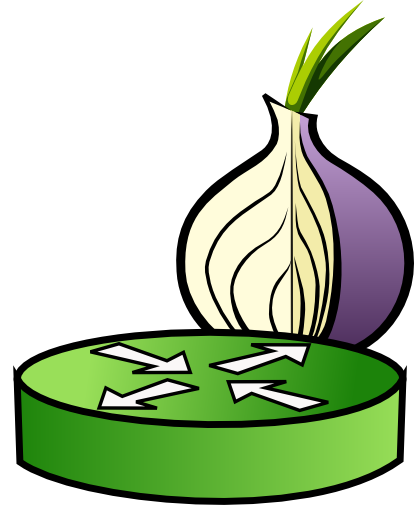 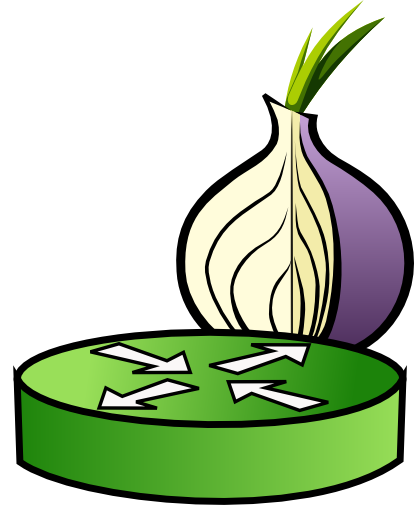 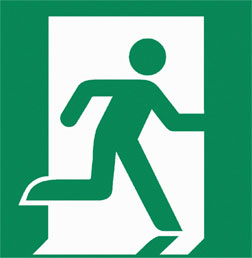 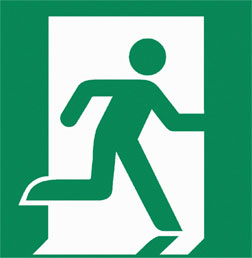 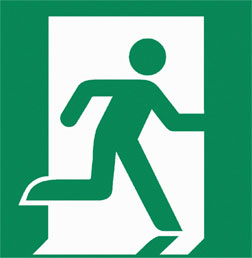 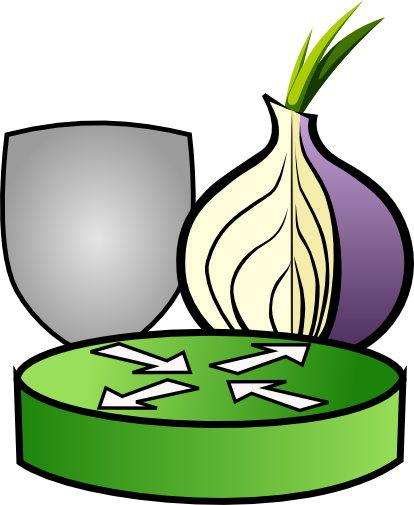 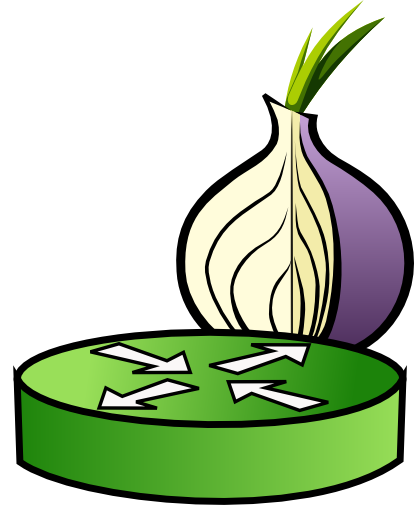 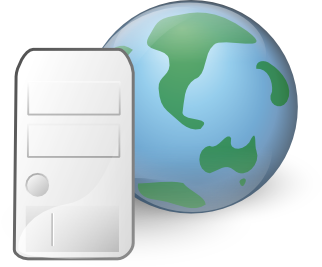 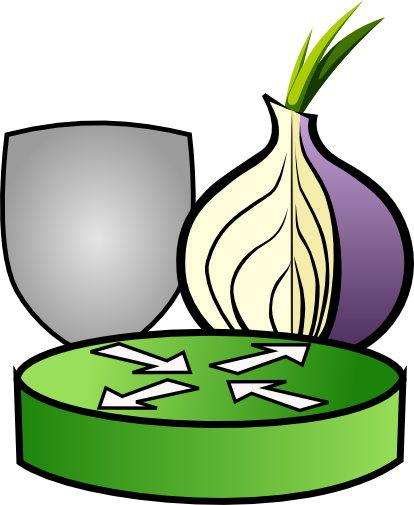 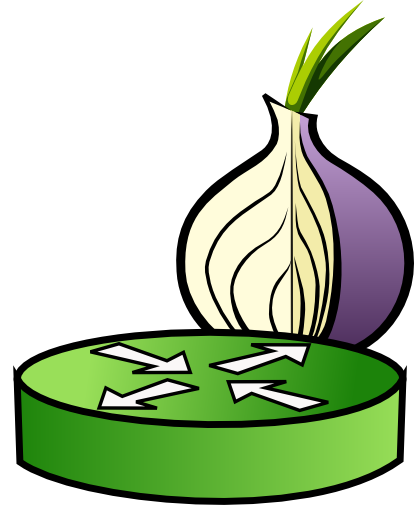 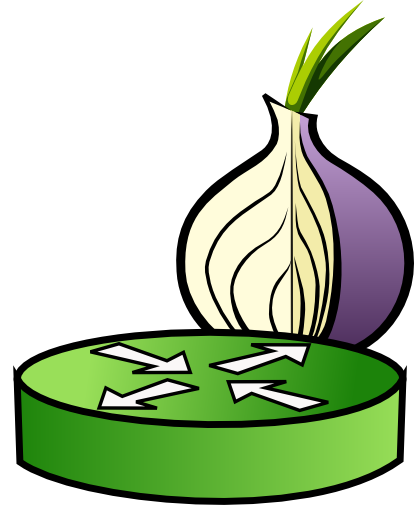 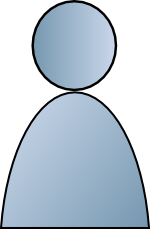 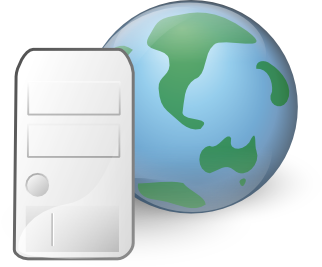 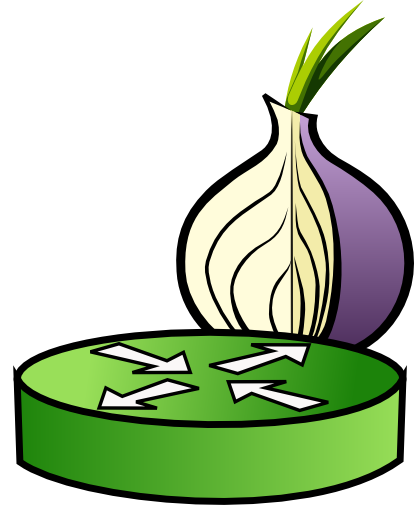 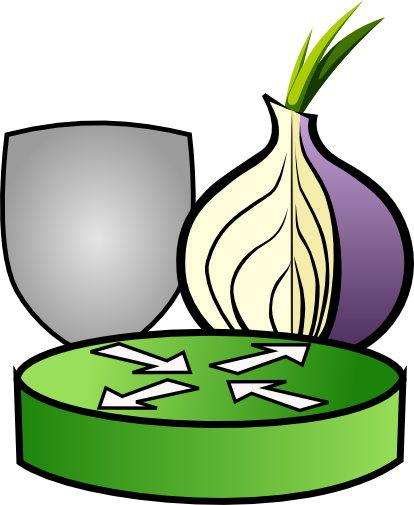 Clients begin all circuits with a selected guard.
Relays define individual exit policies.
Clients multiplex streams over a circuit.
12
Background: Using Circuits
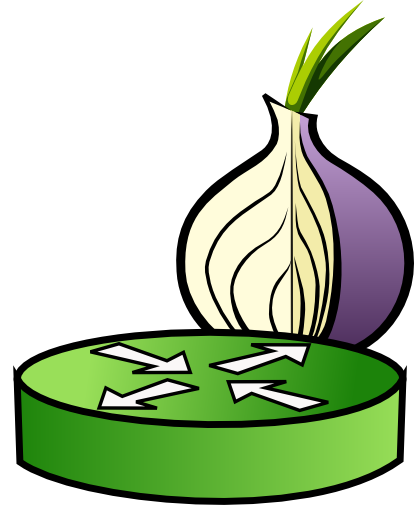 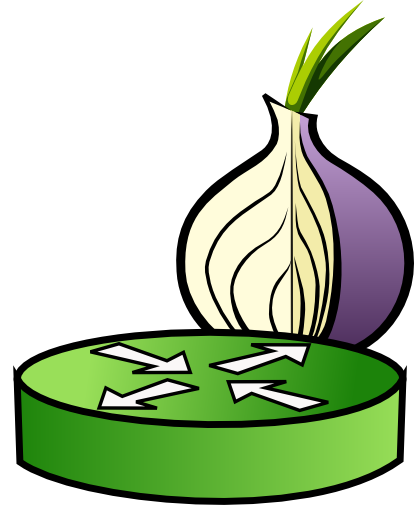 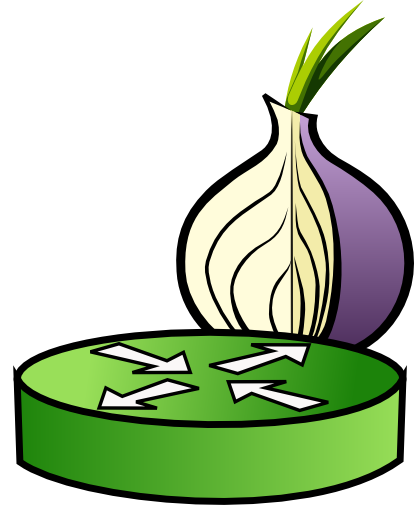 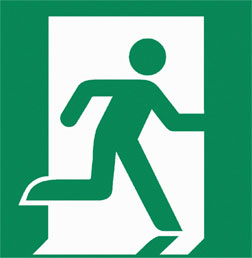 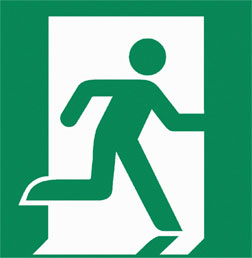 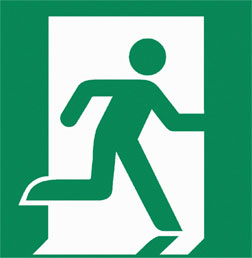 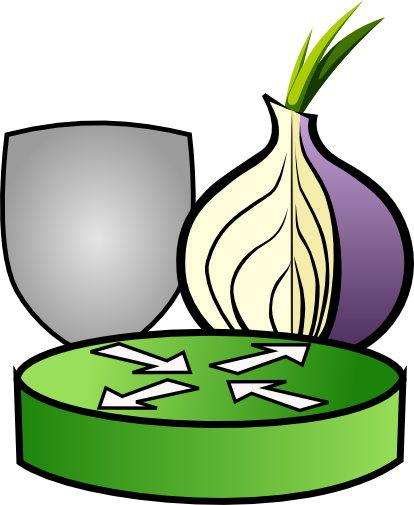 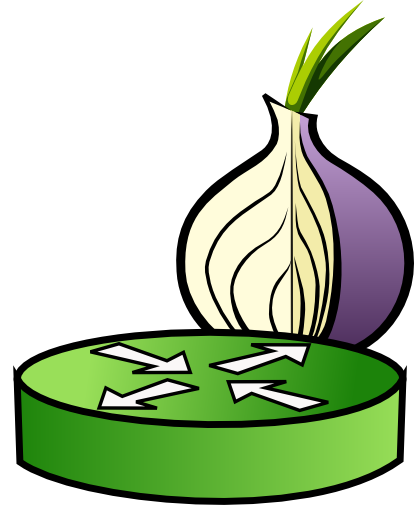 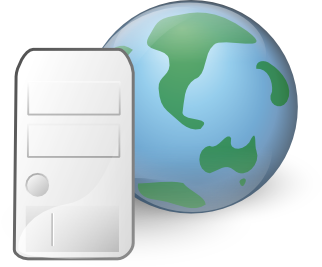 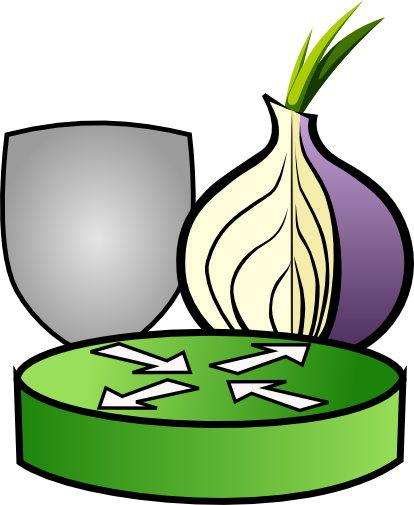 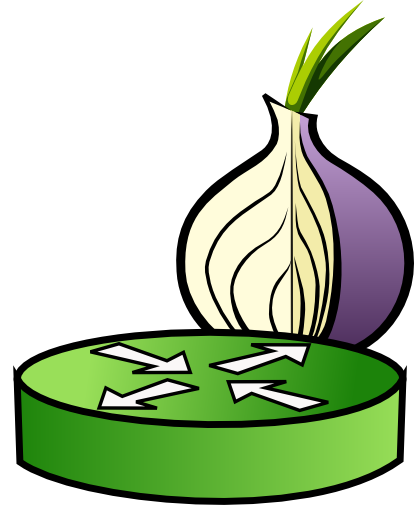 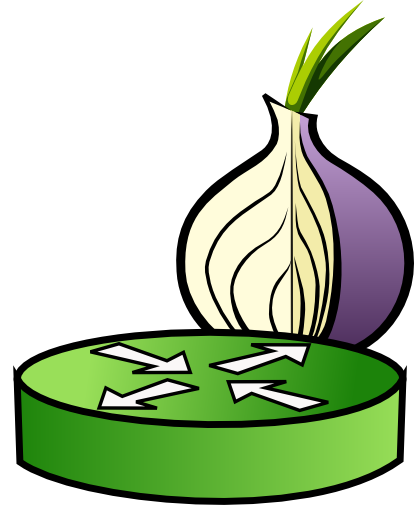 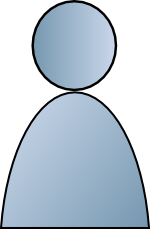 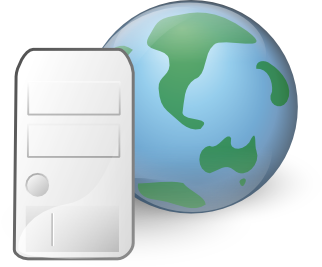 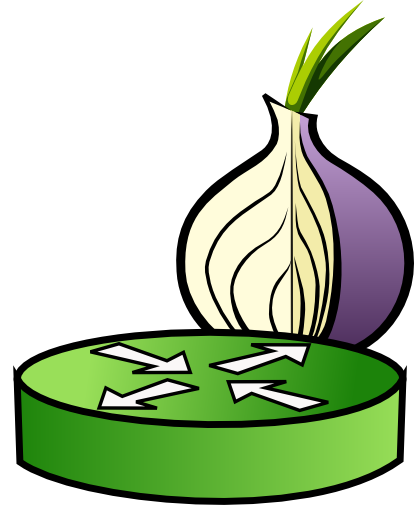 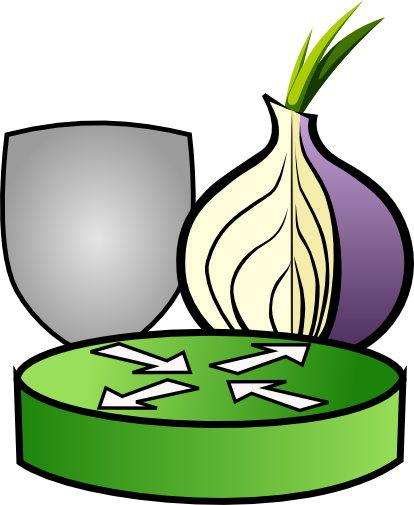 Clients begin all circuits with a selected guard.
Relays define individual exit policies.
Clients multiplex streams over a circuit.
New circuits replace existing ones periodically.
13
Background: Using Circuits
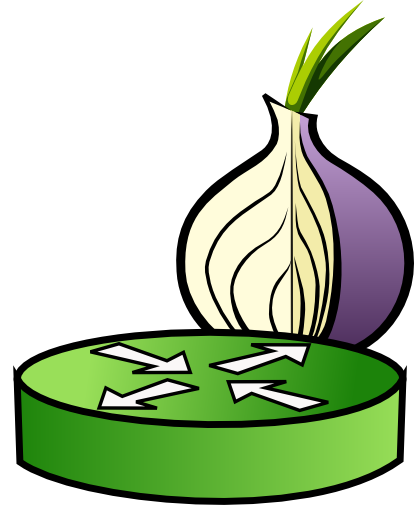 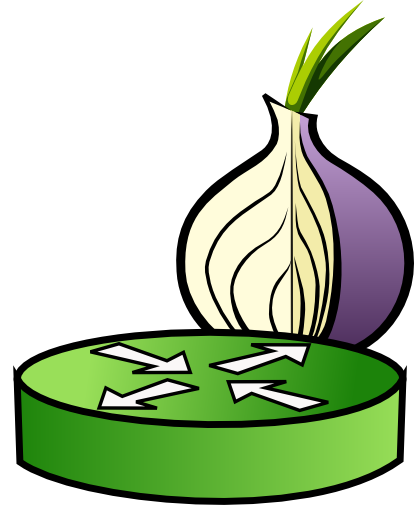 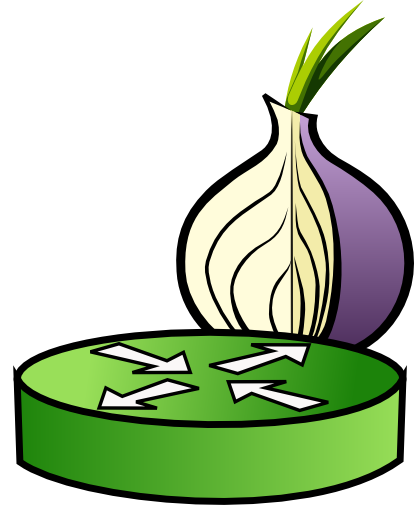 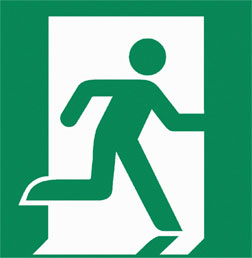 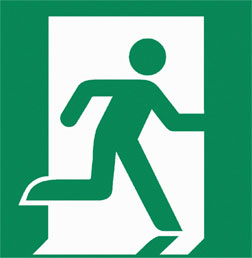 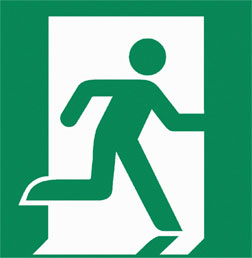 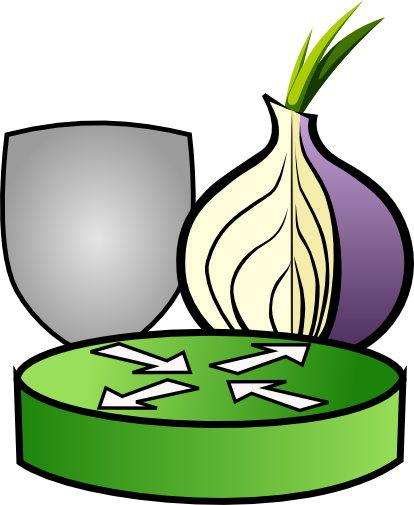 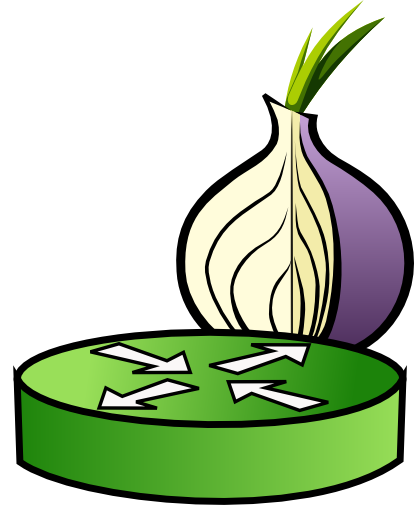 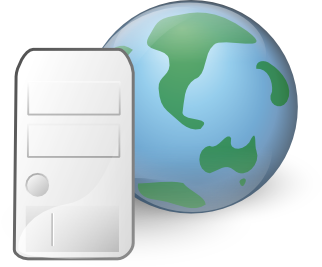 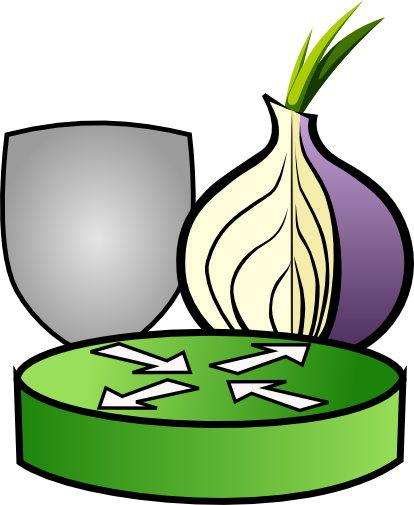 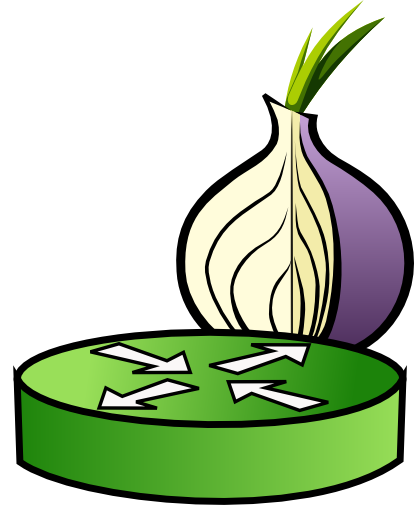 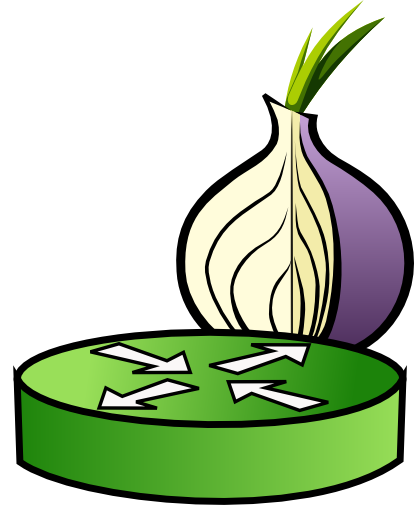 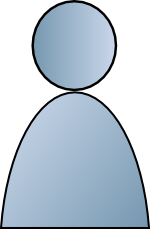 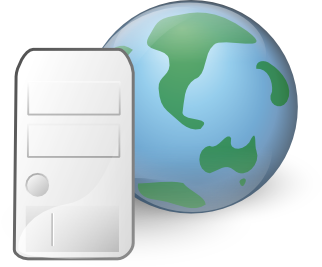 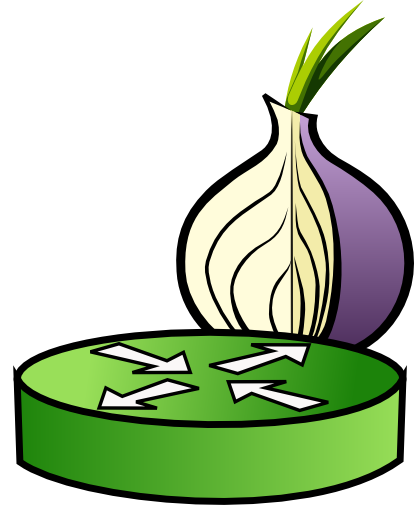 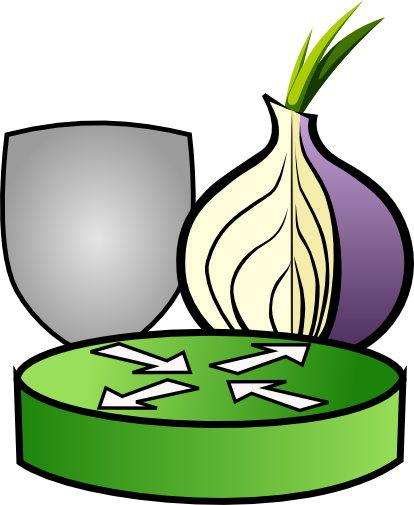 Clients begin all circuits with a selected guard.
Relays define individual exit policies.
Clients multiplex streams over a circuit.
New circuits replace existing ones periodically.
Clients randomly choose proportional to bandwidth.
14
Background: Onion Services
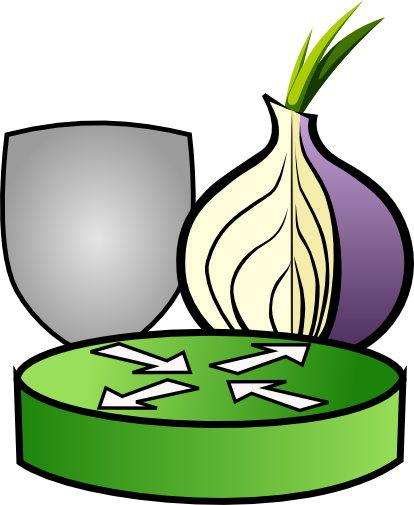 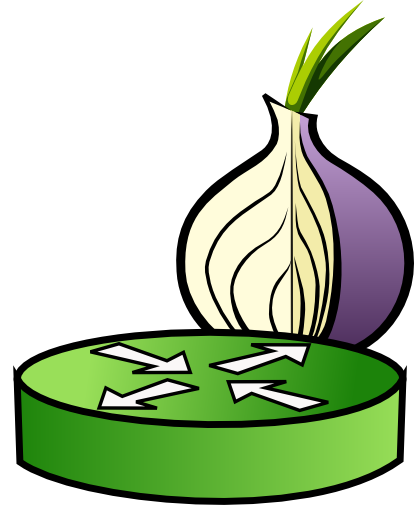 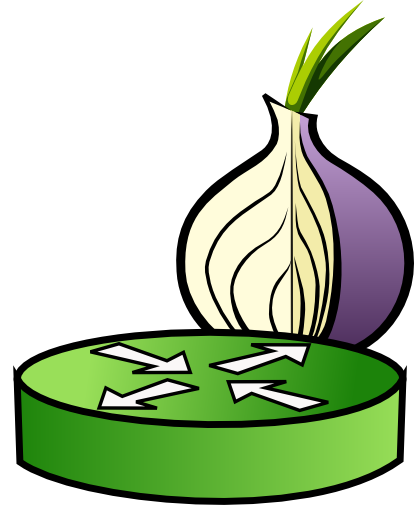 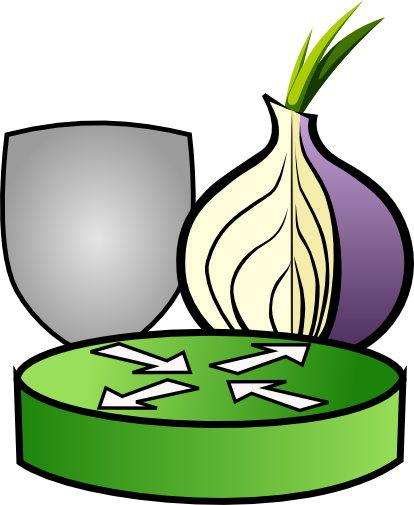 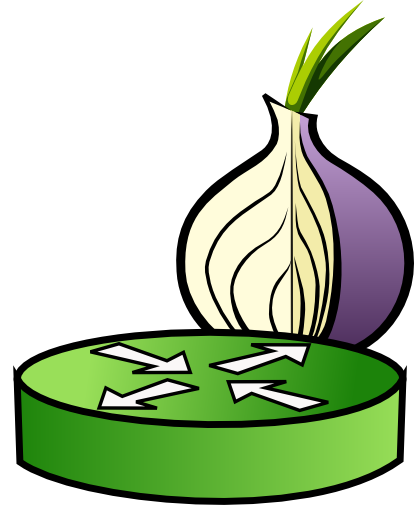 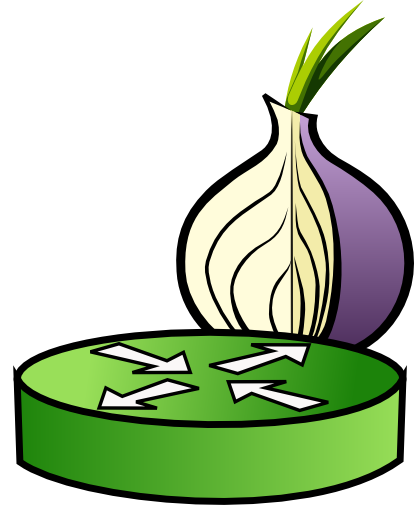 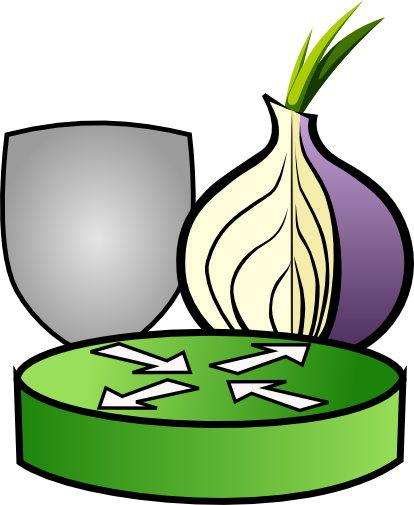 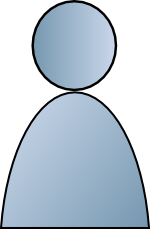 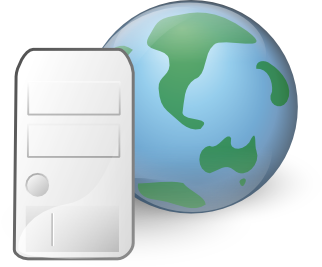 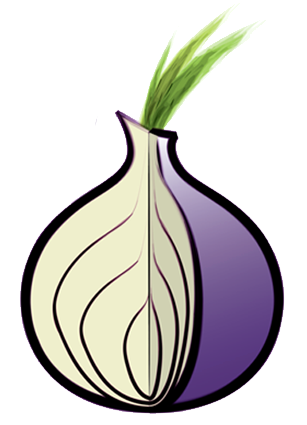 Onion Service
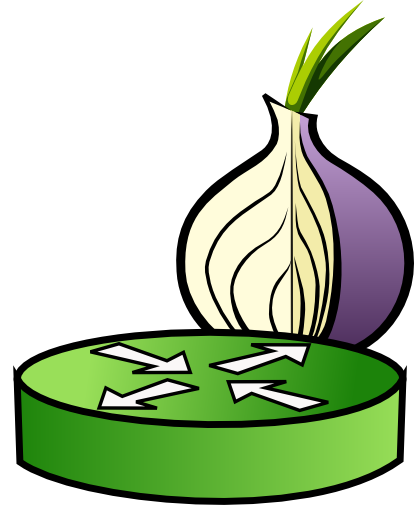 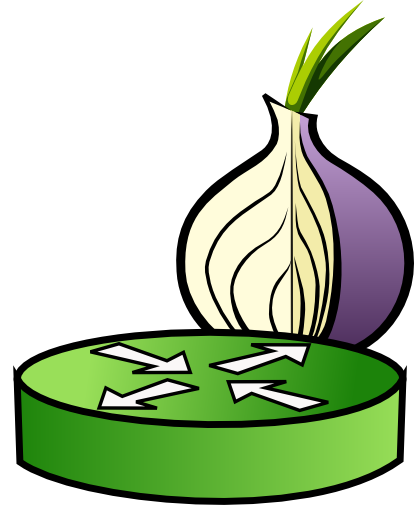 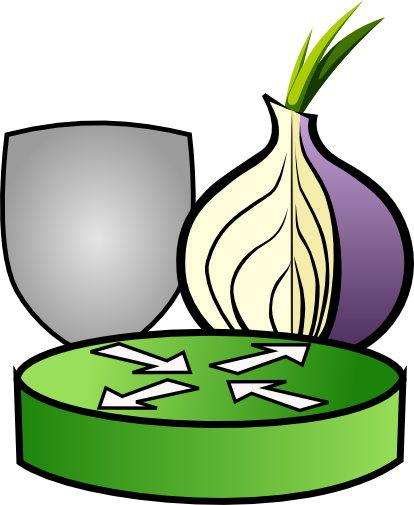 15
Background: Onion Services
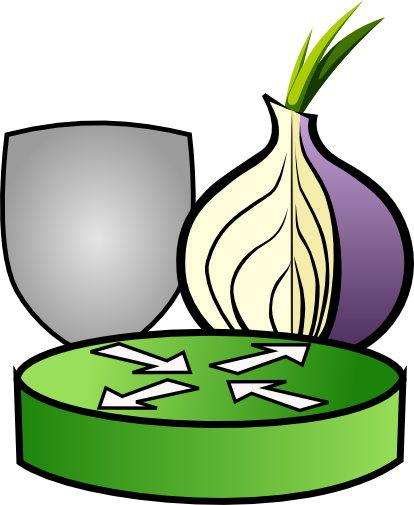 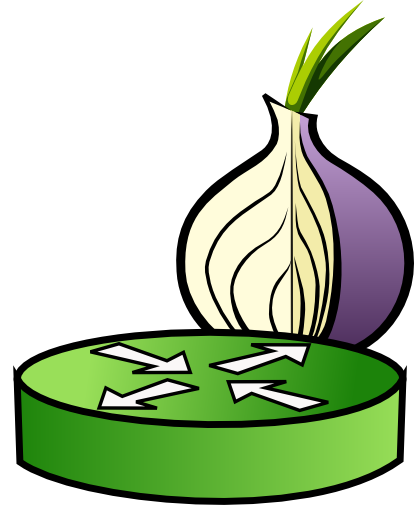 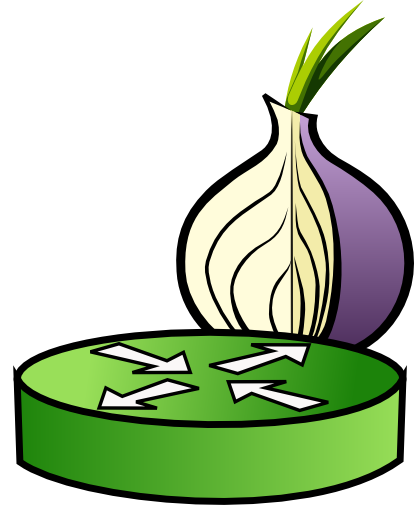 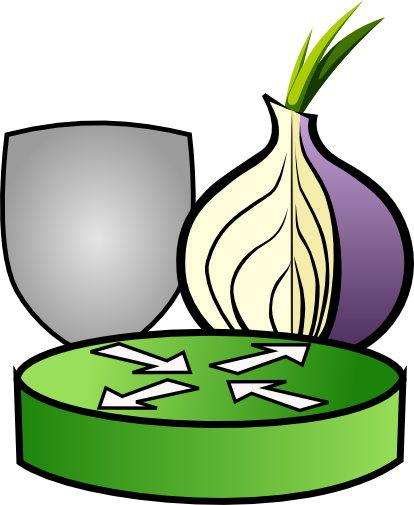 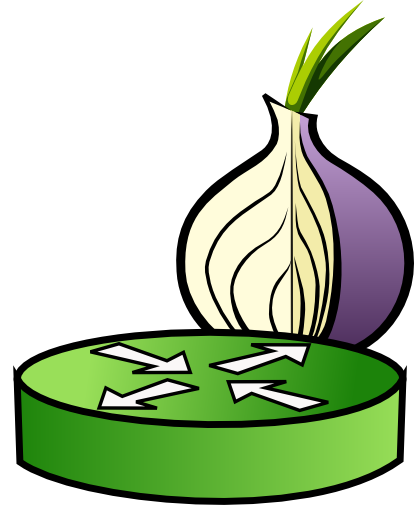 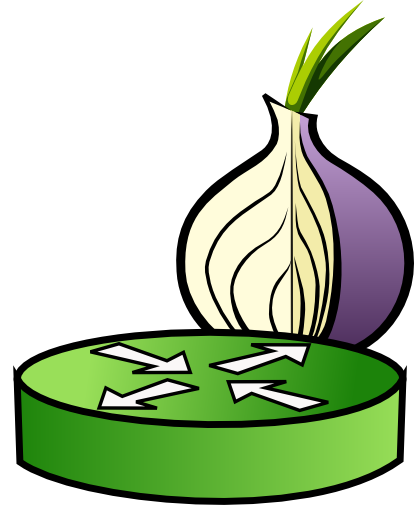 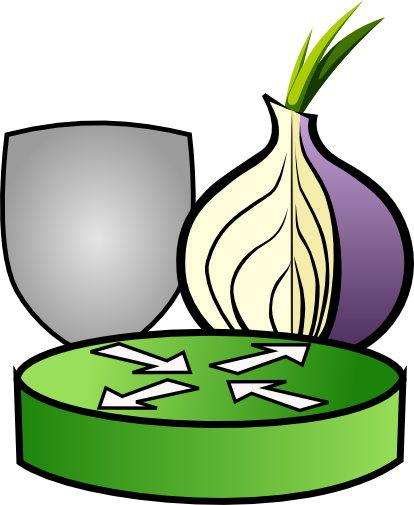 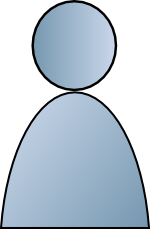 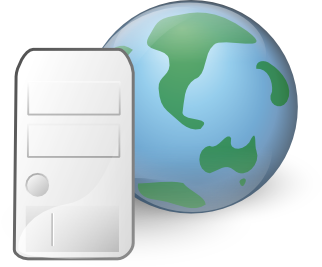 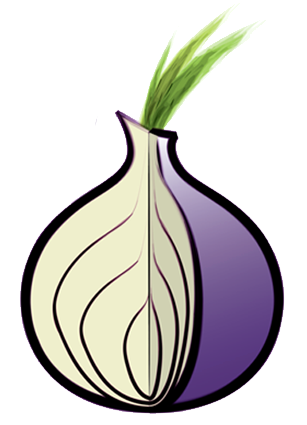 Onion Service
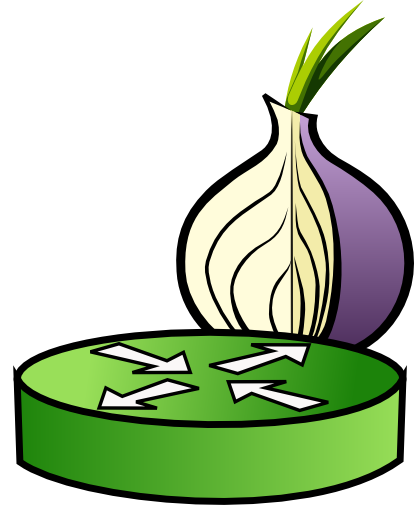 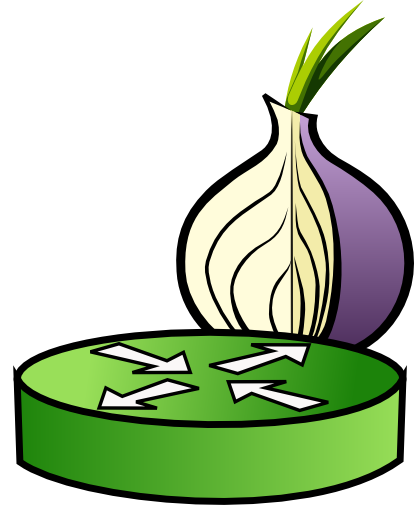 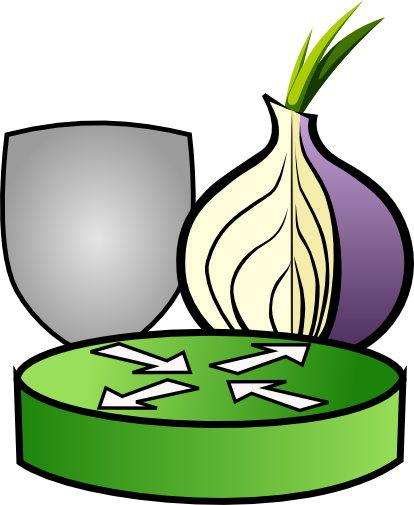 IP
Onion services maintain circuits to Introduction Points (IPs).
16
Background: Onion Services
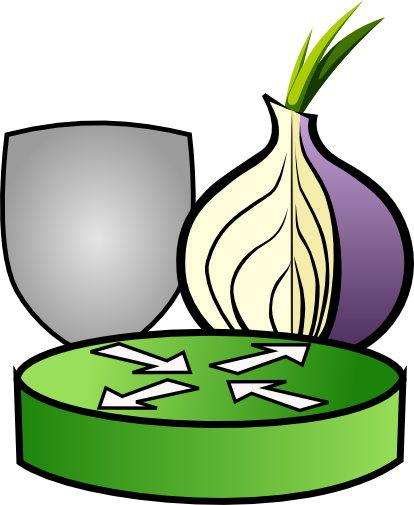 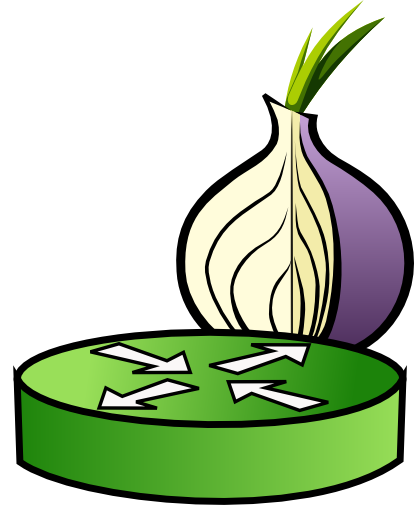 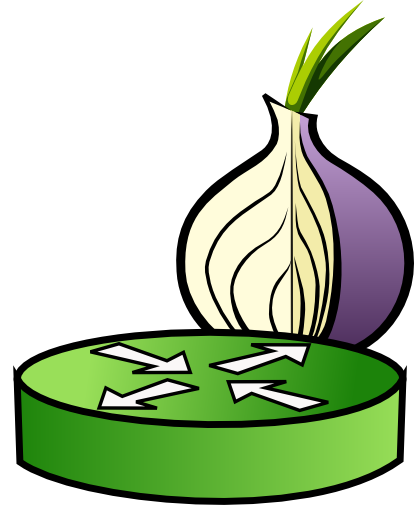 RP
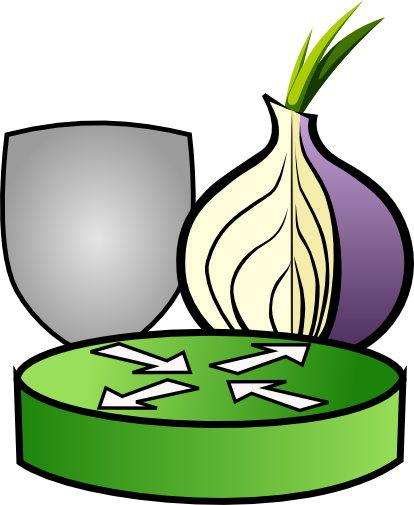 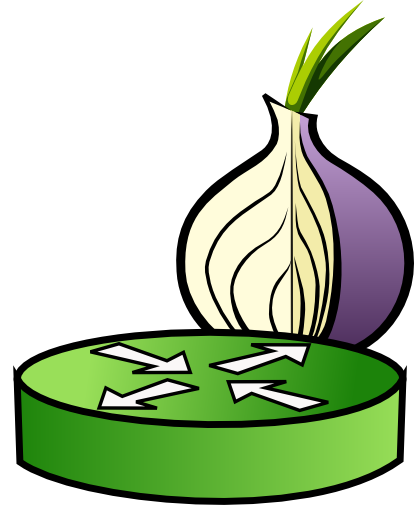 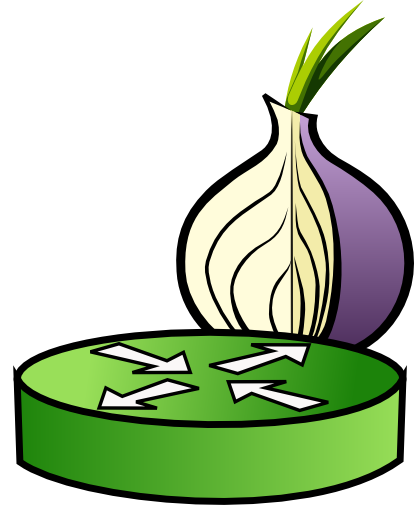 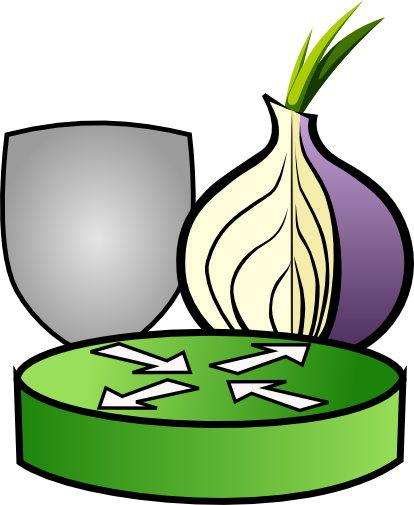 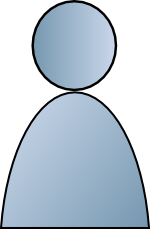 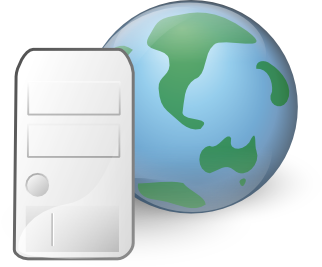 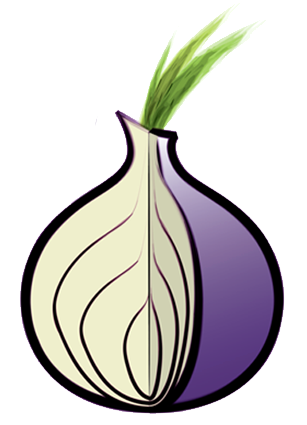 Onion Service
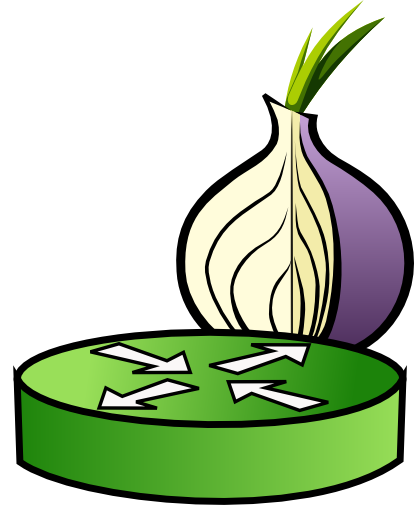 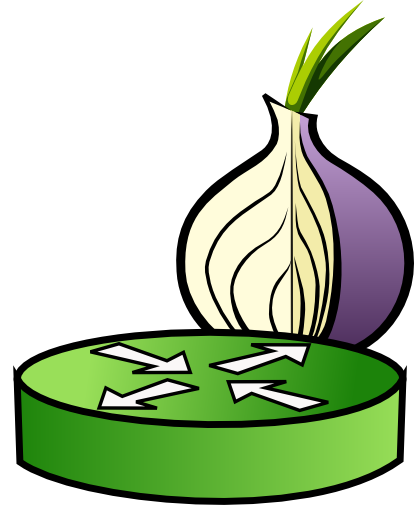 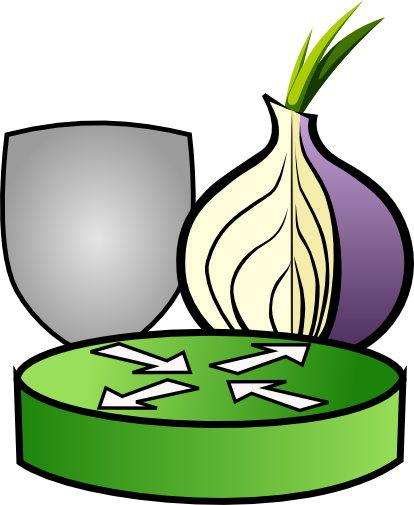 IP
Onion services maintain circuits to Introduction Points (IPs).
User creates circuit to Rendezvous Point (RP) and IP and requests connection to RP.
17
Background: Onion Services
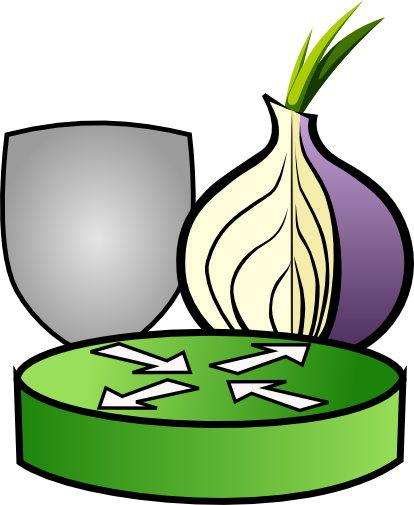 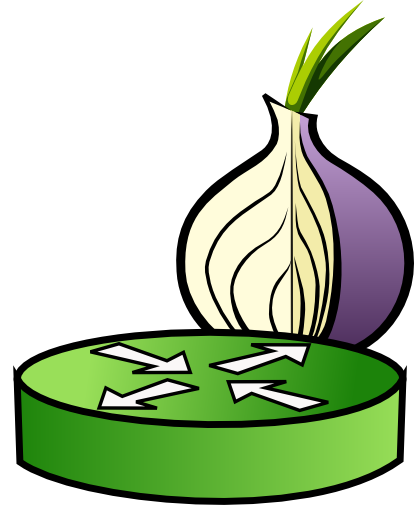 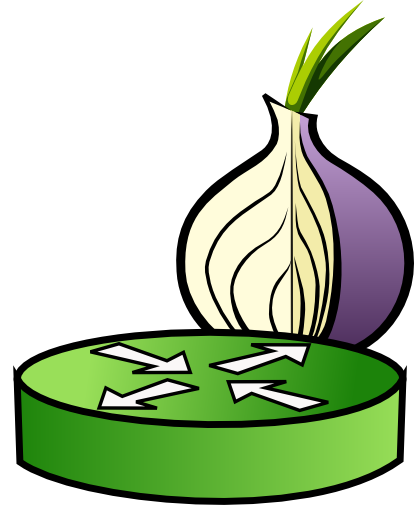 RP
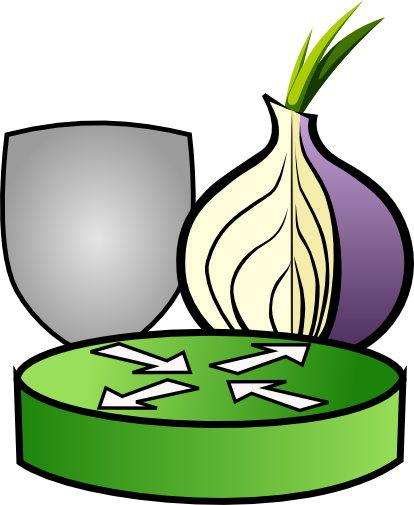 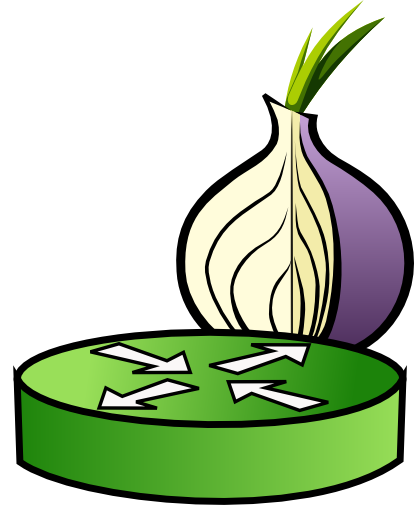 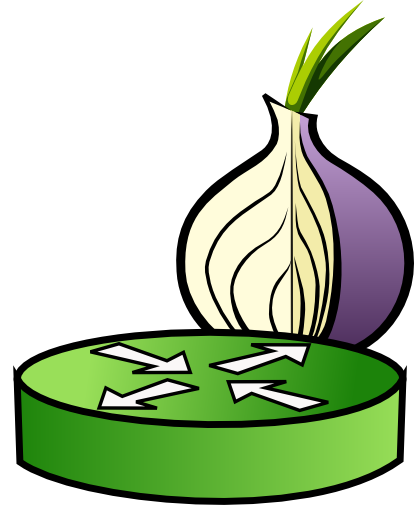 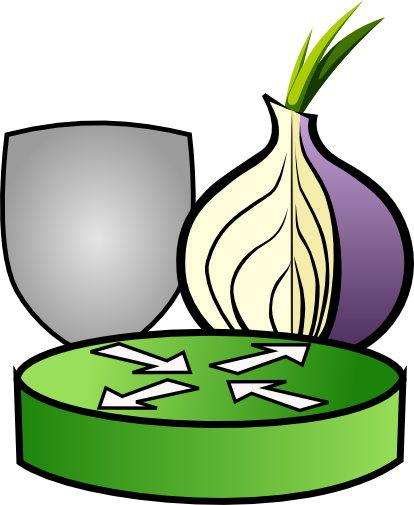 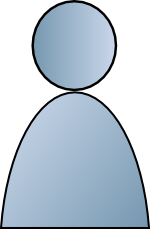 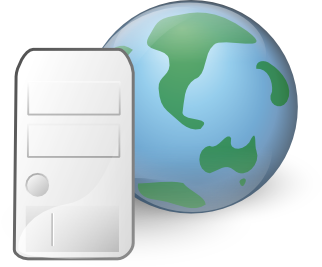 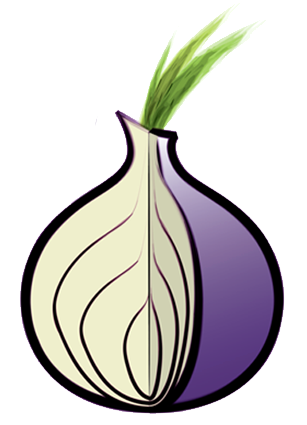 Onion Service
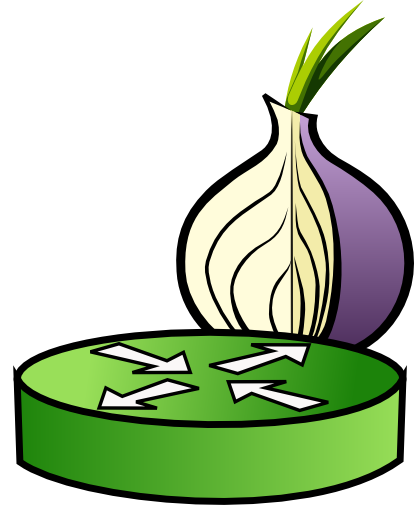 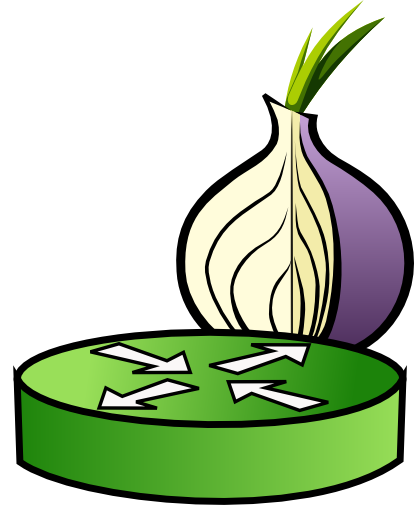 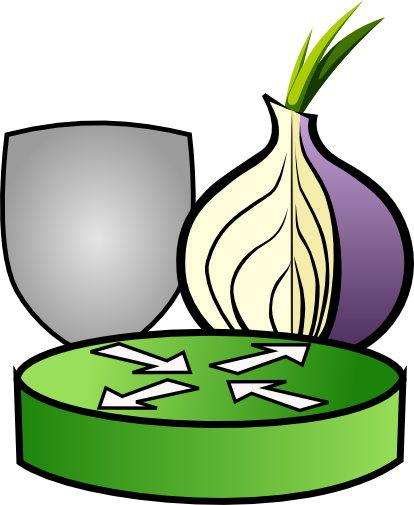 IP
Onion services maintain circuits to Introduction Points (IPs).
User creates circuit to Rendezvous Point (RP) and IP and requests connection to RP.
Onion service connects to RP.
18
Background: Directory Authorities
Directory Authorities
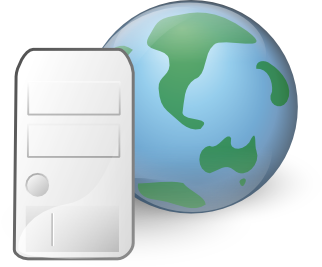 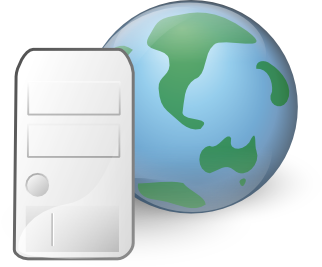 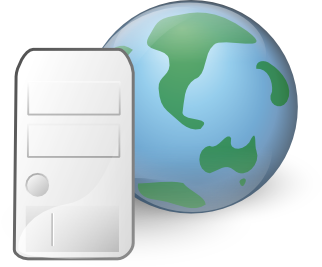 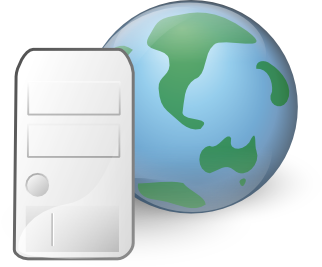 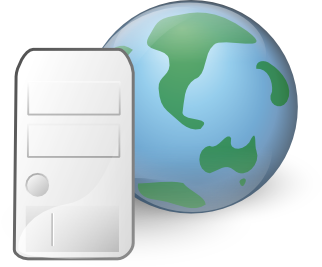 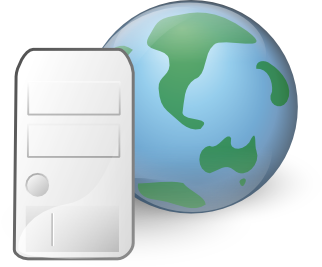 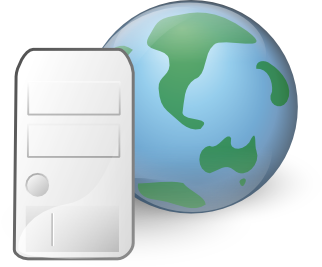 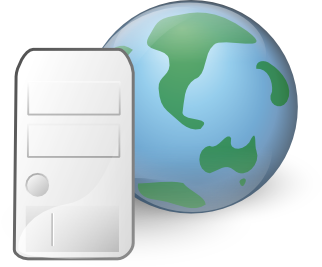 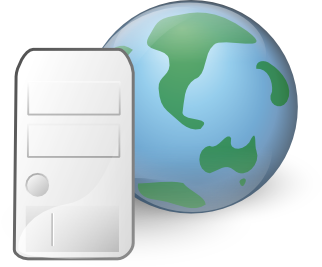 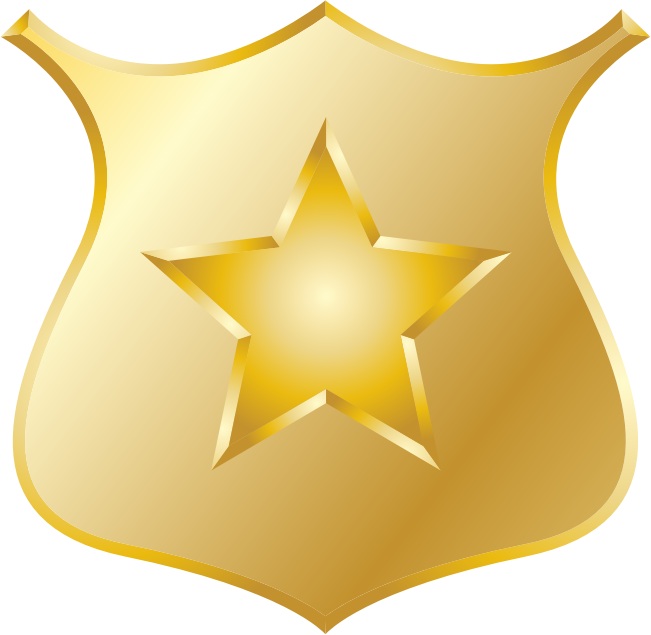 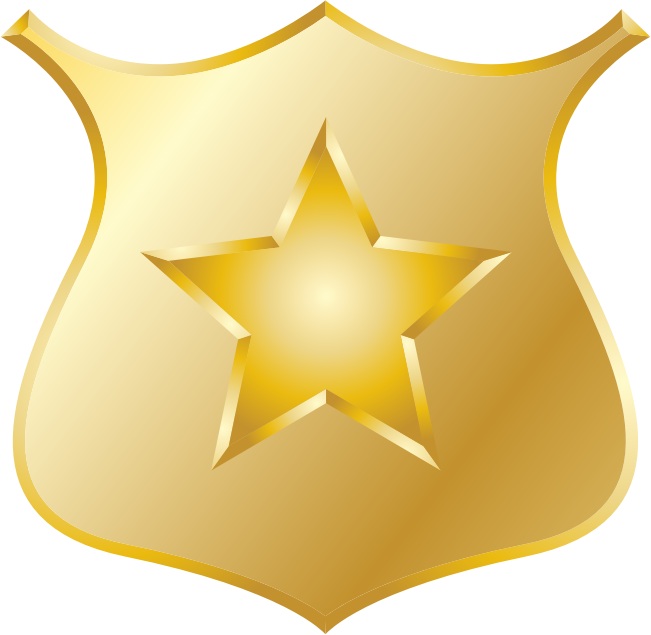 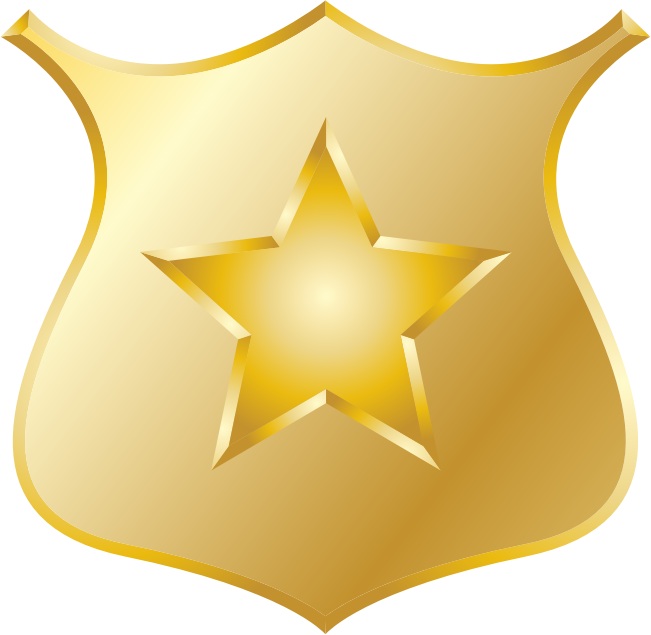 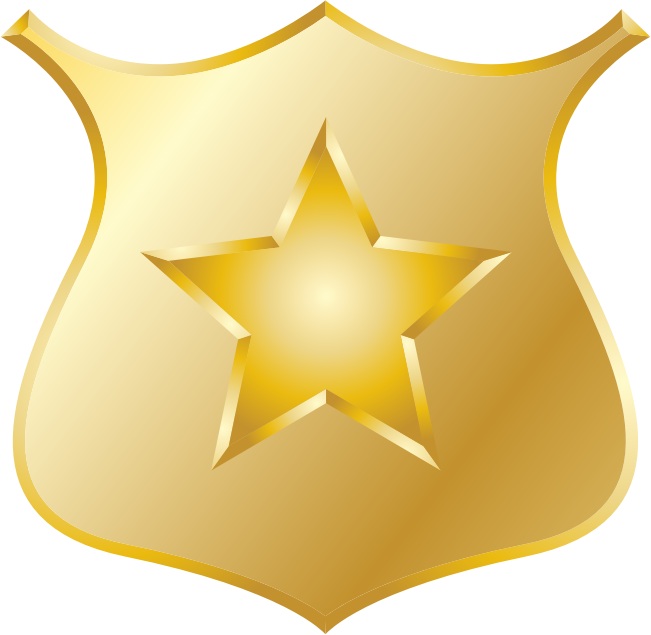 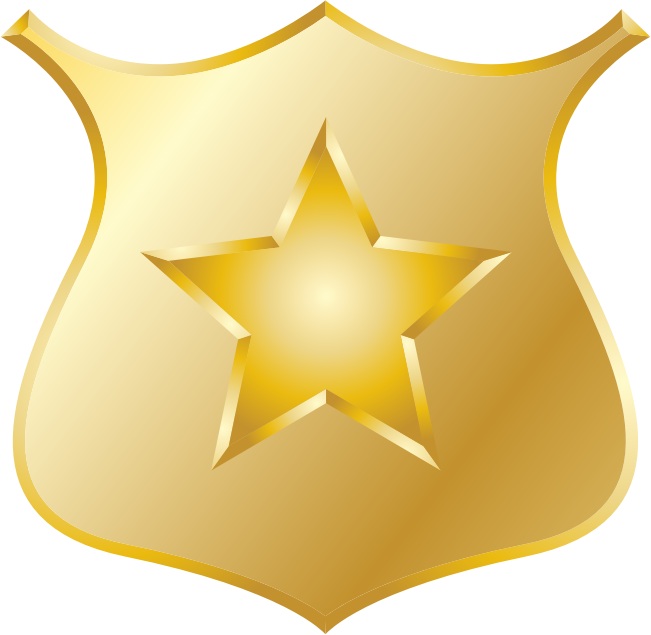 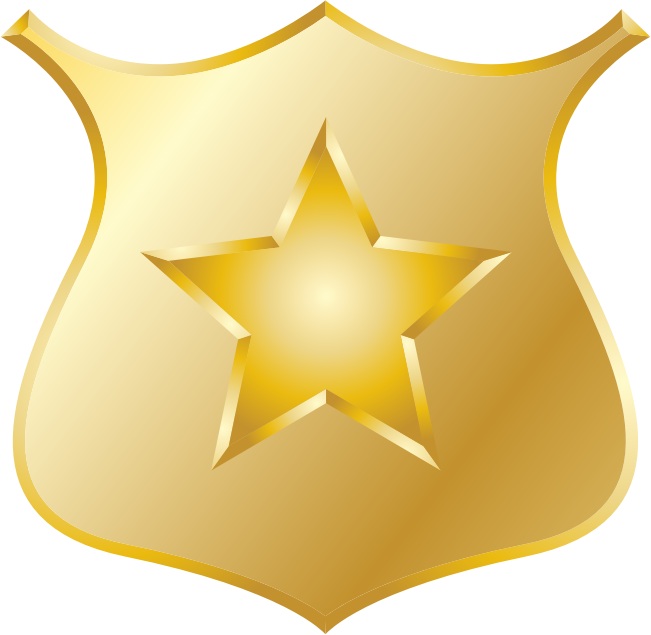 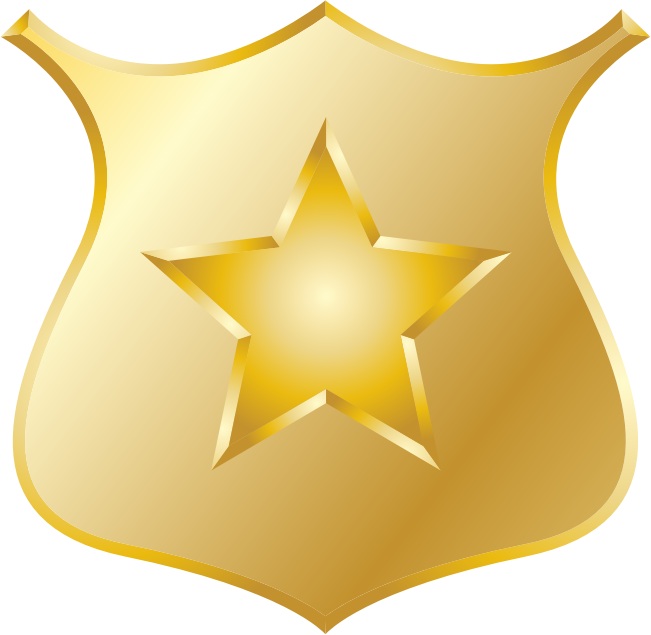 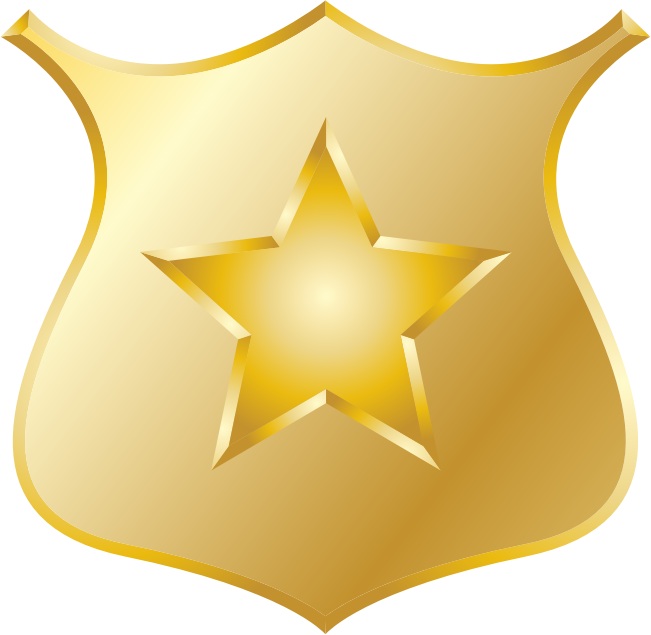 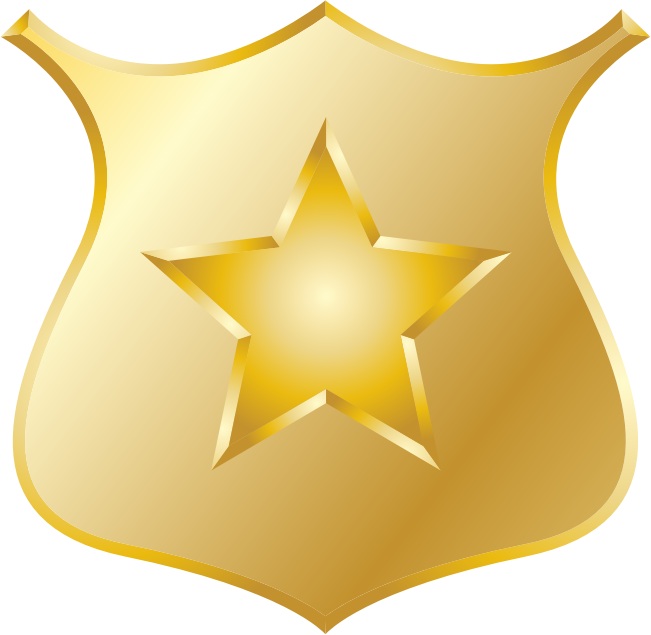 Hourly network consensus by majority vote
Relays (IPs, public keys, bandwidths, etc.)
Parameters (performance thresholds, etc.)
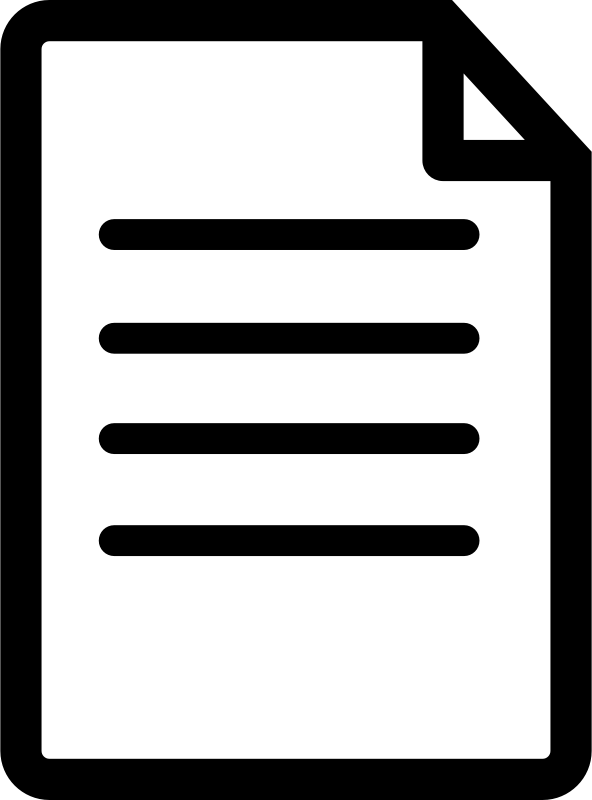 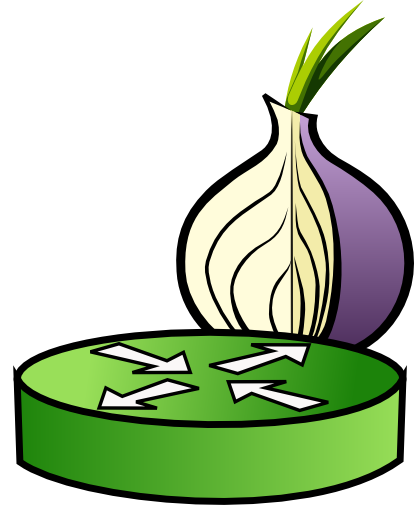 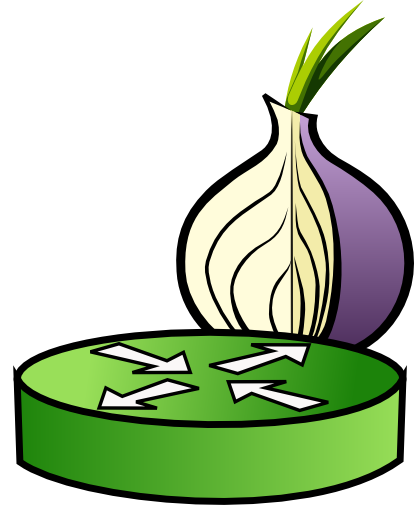 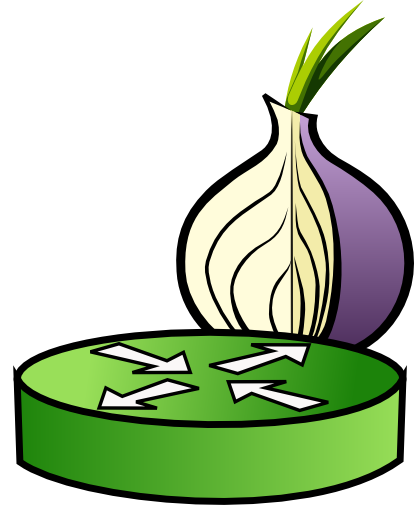 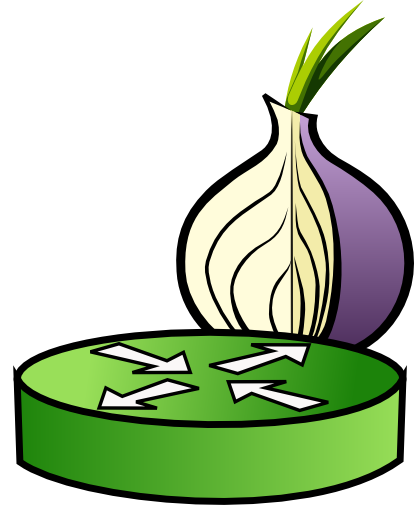 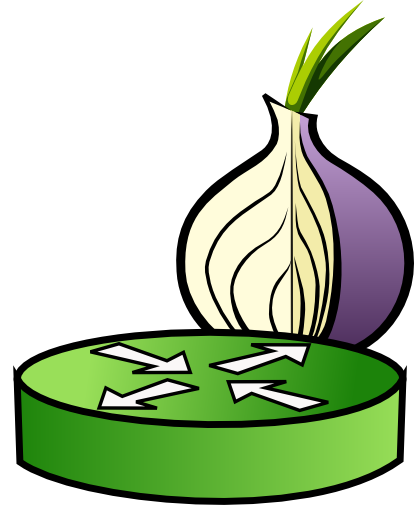 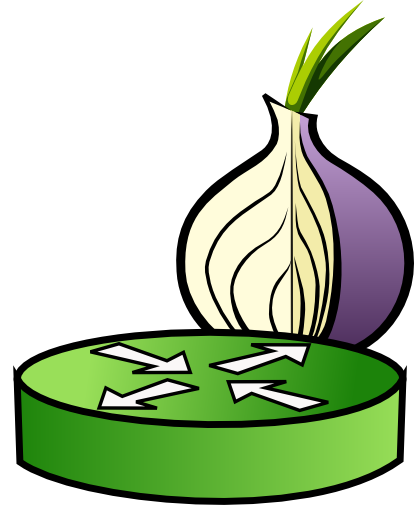 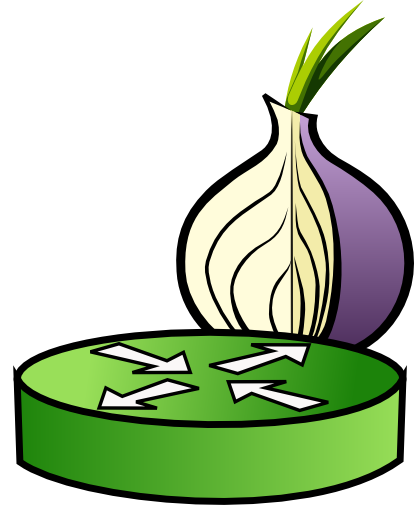 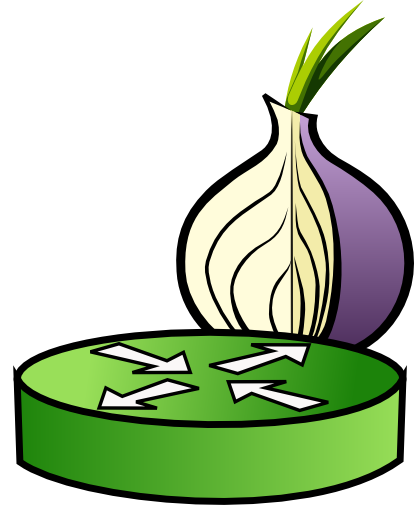 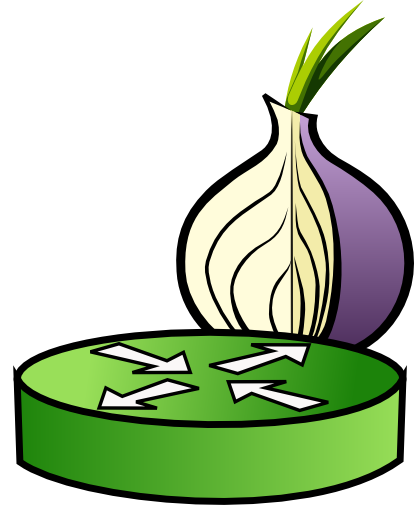 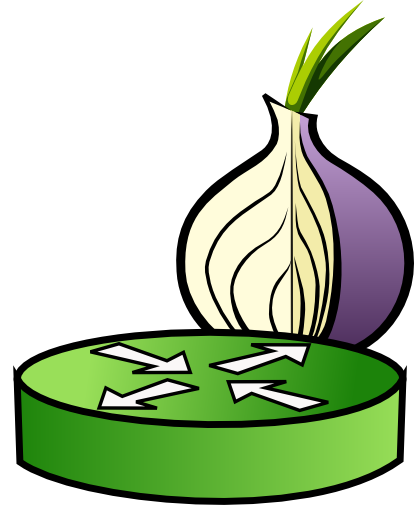 19
Tor Measurement
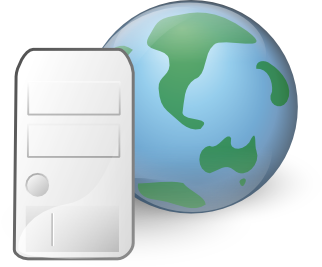 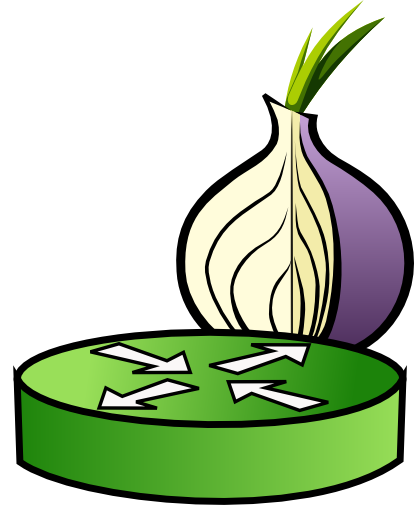 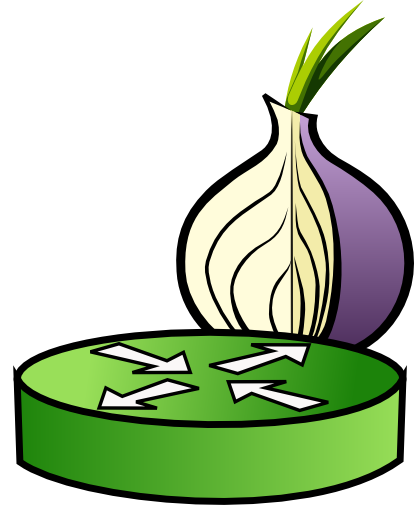 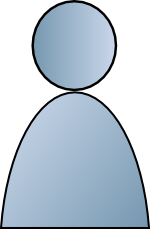 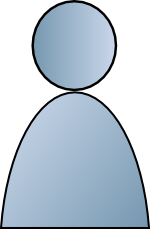 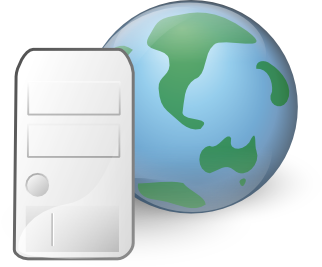 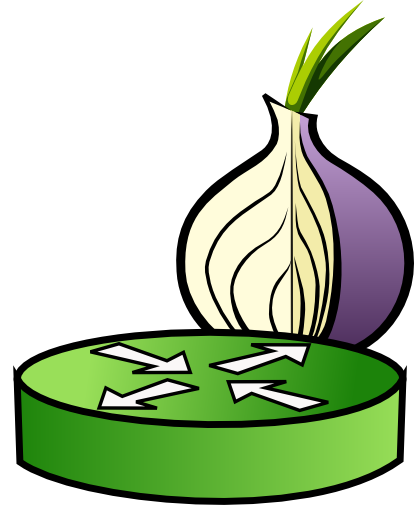 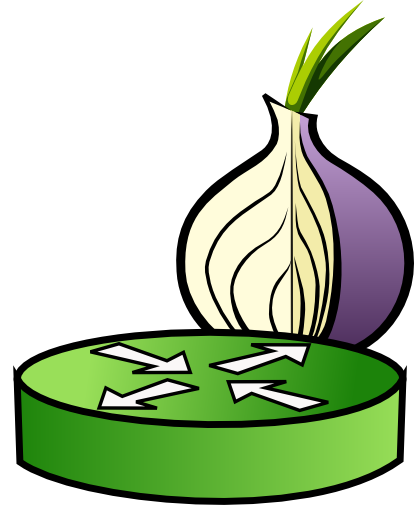 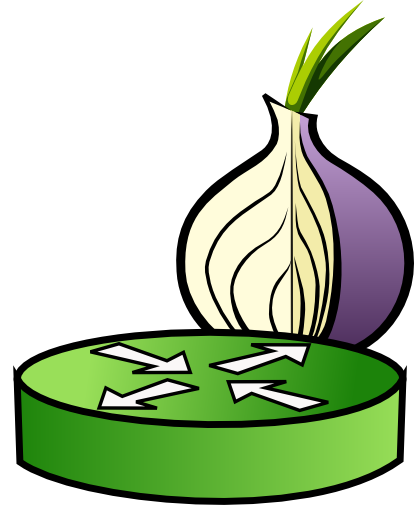 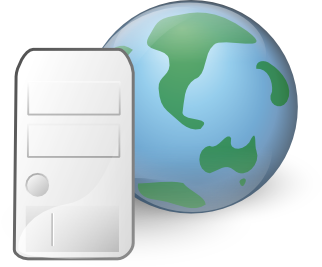 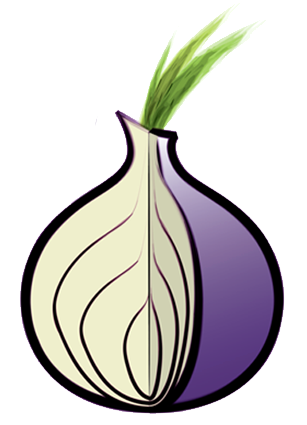 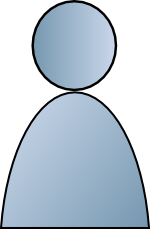 Why measure Tor?
Guide network improvements (e.g. improving congestion)
Calibrate network operations (e.g. bandwidth weighting)
Inform policy discussions (e.g. popularity in various countries)
U.S. Naval Research Laboratory
20
Tor Measurement
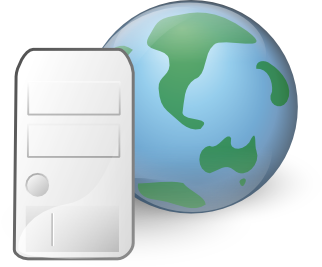 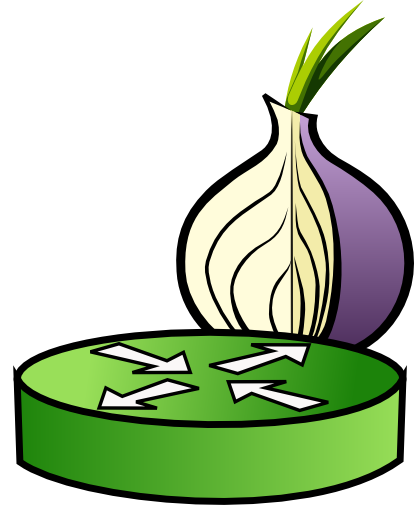 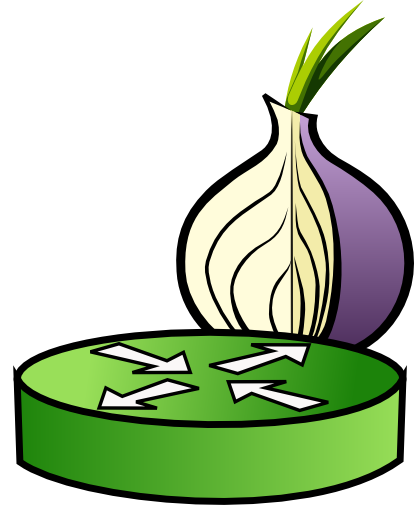 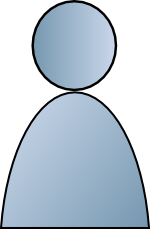 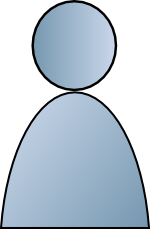 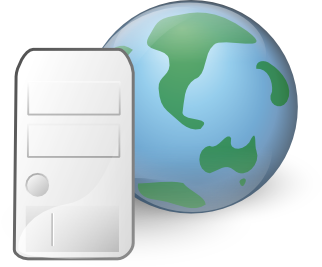 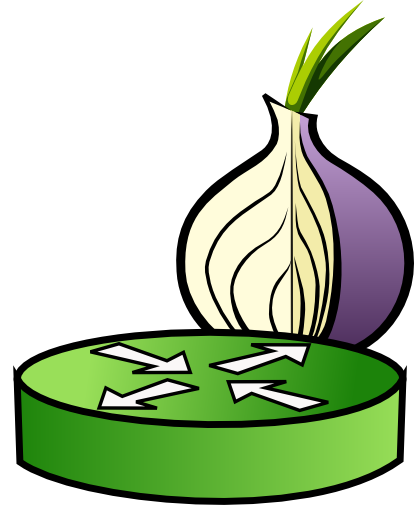 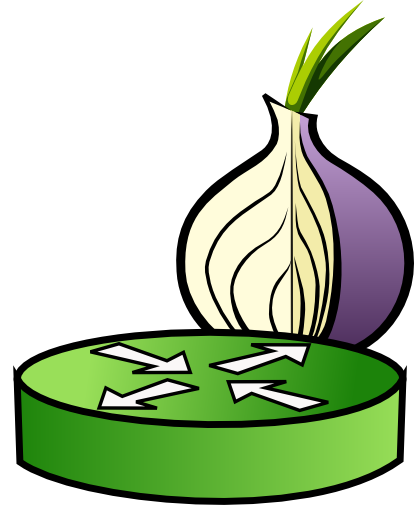 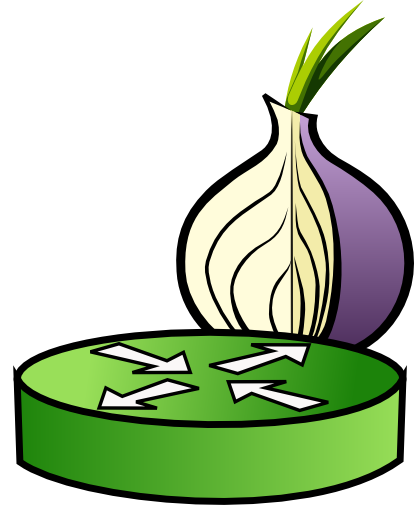 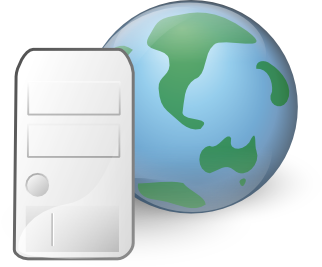 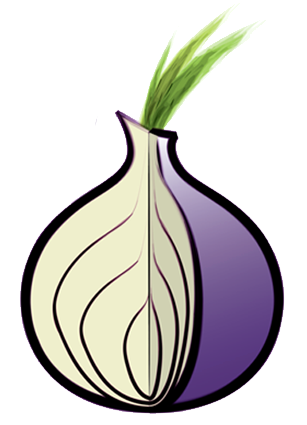 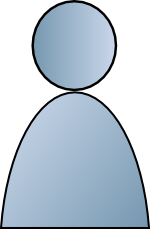 What to measure on Tor?
Destinations
# onion services
Popular destinations
Popular applications
Users
Total # unique
Churn rate
Trafficdistribution
Relays
Bandwidth
Congestion
Failures
Denial-of-service
U.S. Naval Research Laboratory
21
Tor Measurement
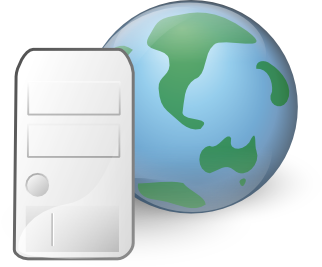 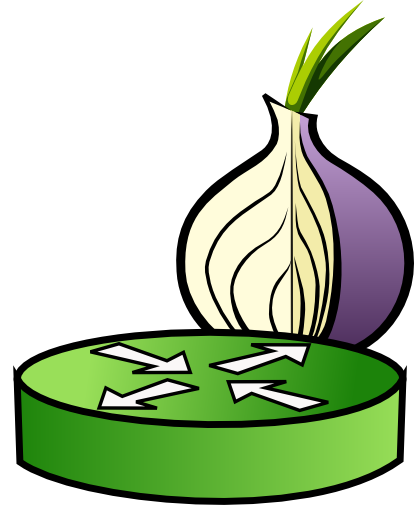 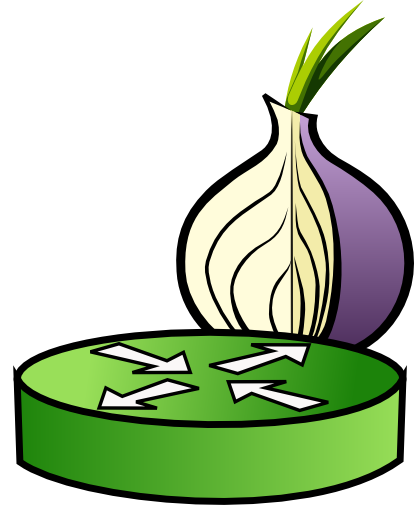 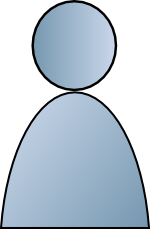 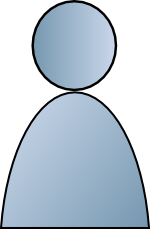 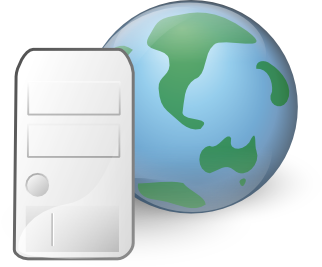 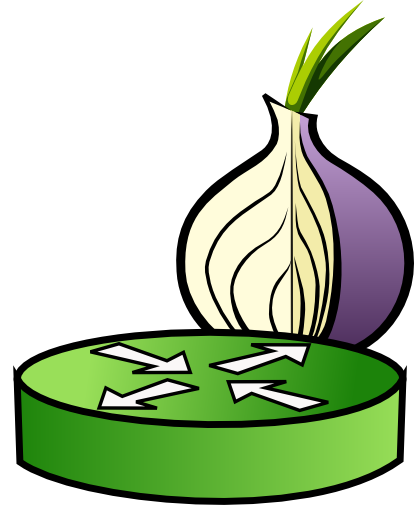 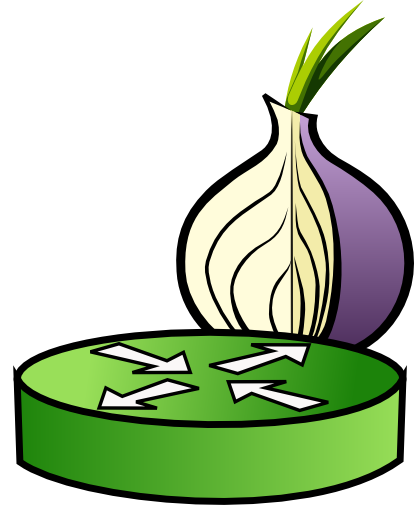 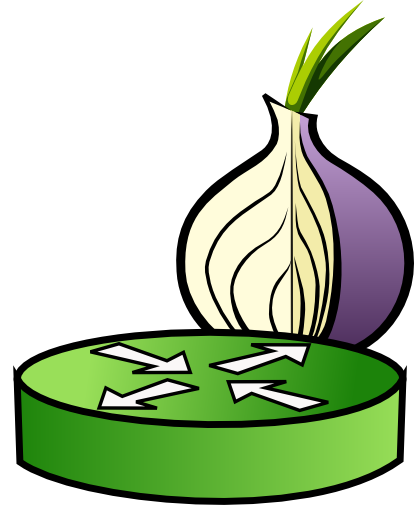 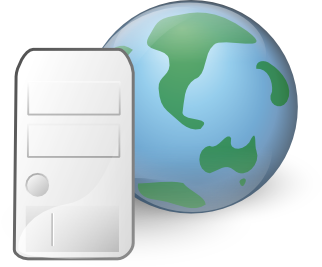 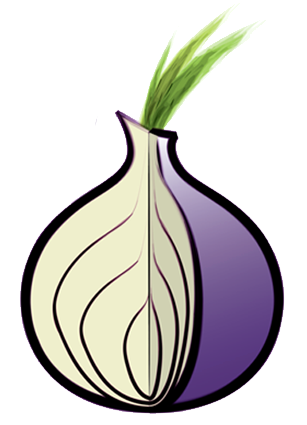 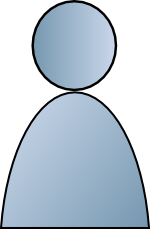 Example privacy risks of measuring Tor
Deanonymizing individual connections
Storing sensitive data at relays risks leaks from compromise
Revealing “interesting” users (e.g. from censored locations)
Revealing private onion services
U.S. Naval Research Laboratory
22
Tor Measurement
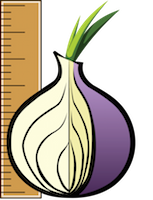 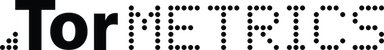 https://metrics.torproject.org
Some current Tor measurements
U.S. Naval Research Laboratory
23
Tor Measurement
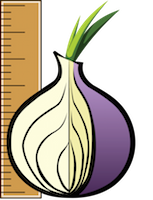 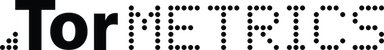 https://metrics.torproject.org
Some current Tor measurements
Inaccurate
U.S. Naval Research Laboratory
24
Tor Measurement
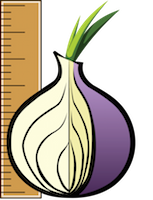 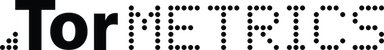 https://metrics.torproject.org
Some current Tor measurements
Unsafe
U.S. Naval Research Laboratory
25
Tor Measurement
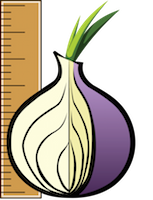 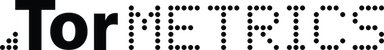 https://metrics.torproject.org
Some current Tor measurements
Incomplete
U.S. Naval Research Laboratory
26
Tool: Differential Privacy
Differential Privacy
Mechanism M is (ε,δ)-differentially private if, for all databases D and D’ that differ only in the data of one individual,	Pr[M(D)=r] ≤ Pr[M(D’)=r] eε + δ
U.S. Naval Research Laboratory
27
Onion service statistics
Tor publishes differentially-private onion-service statistics.
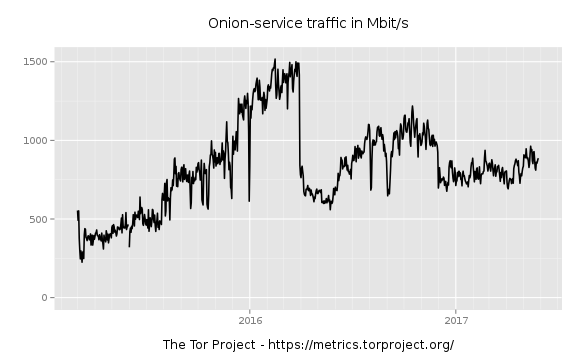 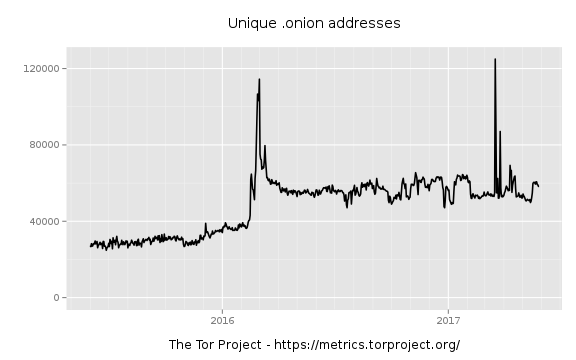 Hidden-service statistics reported by relays
By David Goulet, Aaron Johnson, George Kadianakis, and Karsten Loesing
Tor Technical Report 2015-04-001, April 2015.
U.S. Naval Research Laboratory
28
Tool: Differential Privacy
Secure Multiparty Computation (MPC)
Party Pi has input xi. An MPC protocol computes f(x1,…, xn) and only reveals it (doesn’t reveal the xi).
U.S. Naval Research Laboratory
29
Tor + Secure Multiparty Computation
Safe
Outputs can’t be attributed to a single relay
Outputs can be differentially private
Data can be secret-shared instead of stored locally
Accurate
Noise can be added globally, not per-relay
Data from all relays can be used
Robust statistics can limit effect of malicious inputs (e.g. median)
U.S. Naval Research Laboratory
30
Tor + Secure Multiparty Computation
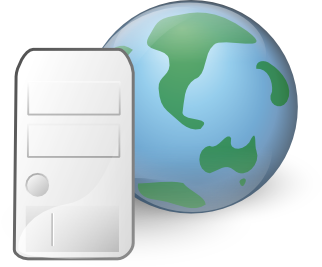 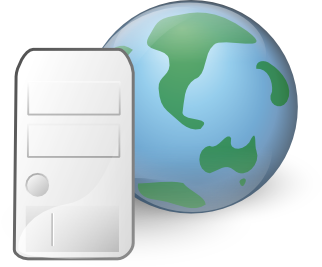 Deployment #1
Deployment #2
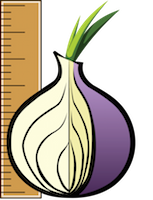 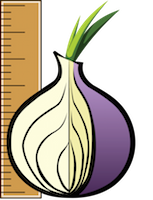 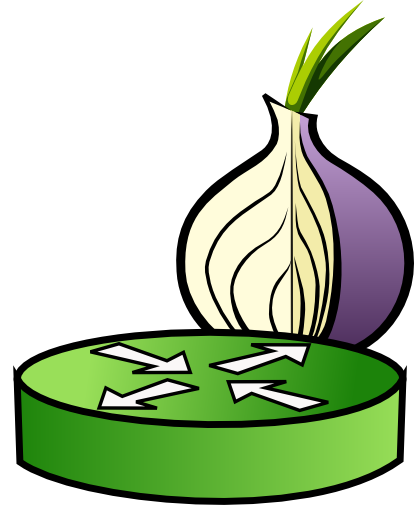 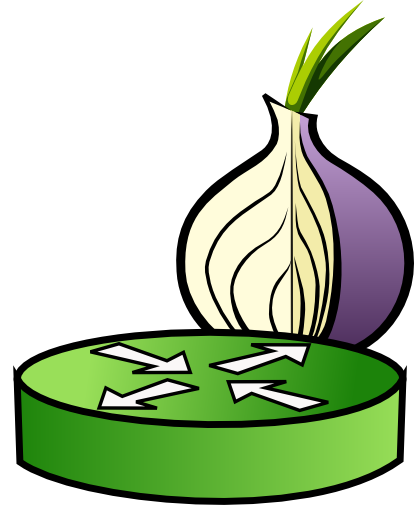 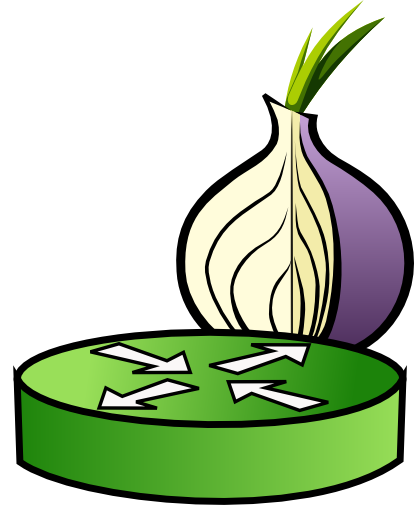 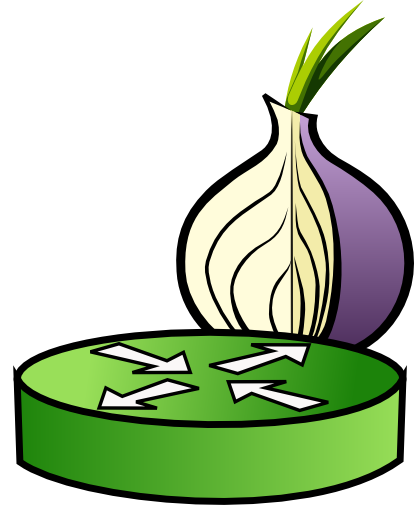 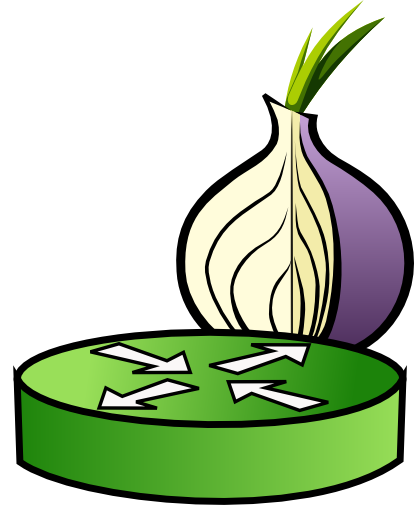 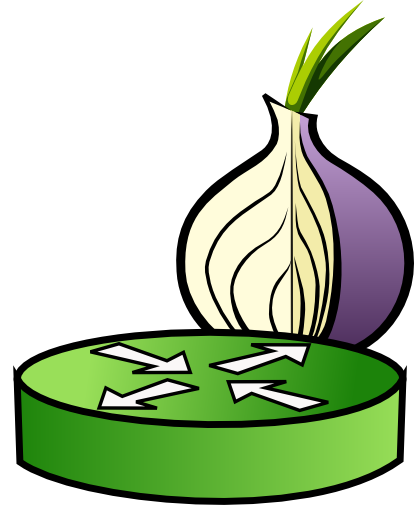 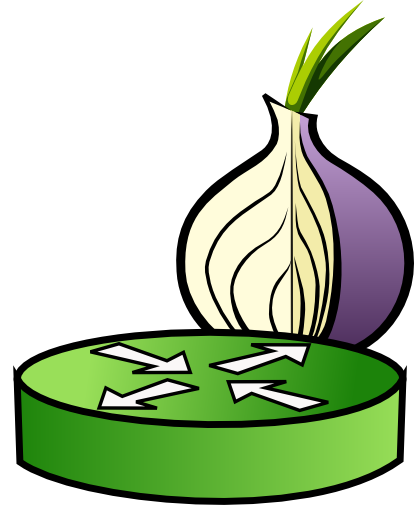 Secret
sharing
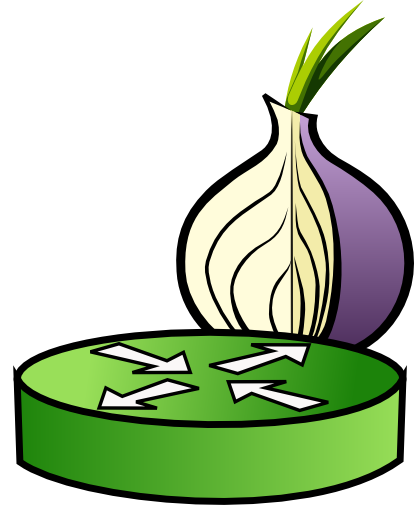 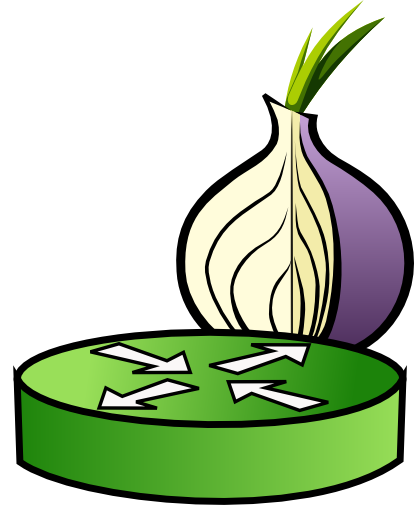 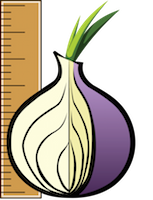 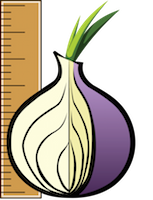 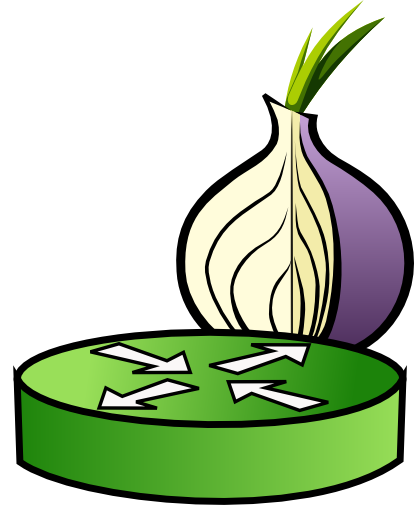 Statistics Authorities
Statistics Authorities get shares and compute outputs
Efficiency from fewer computation parties
StatAuths can be chosen for reliability
Random subset of relays get shares and compute outputs
Achieve security similar to overall network
No extra parties to run and maintain
U.S. Naval Research Laboratory
31
Tor + Secure Multiparty Computation
Tor measurement MPC setting
General computation important as data/network change
Multiparty
Many entities must be required to compromise Tor
Tor has multiple, non-colluding entities available
Malicious security
Relays, clients, onion services can be run by anyone
Tor has active adversaries (e.g. governments,hackers)
Compromise threshold?
Dishonest majority requires fewer reliable, non-colluding entities
Honest majority already assumed by DirAuths
Fault tolerance critical in Tor, as a large, distributed, volunteer-run system
U.S. Naval Research Laboratory
32
PrivCount
Designed and used system for secure aggregation
Sums only
Extremely efficient
Low bandwidth
No slow cryptographic operations during aggregation
Output is differentially private
Enables data exploration
Researcher can interactively schedule measurements base
Privacy still holds – researcher isn’t trusted
Safely Measuring TorBy Rob Jansen and Aaron Johnson
23rd ACM Conference on Computer and Communications Security (CCS 2016).
U.S. Naval Research Laboratory
33
PrivCount
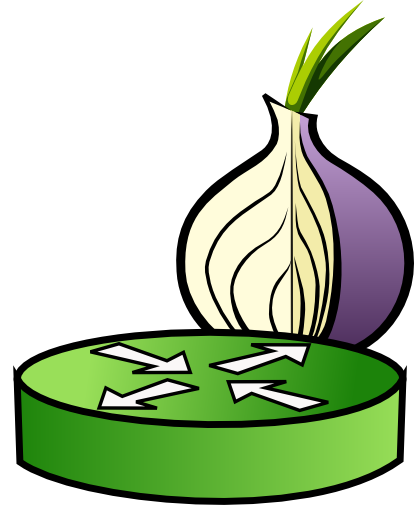 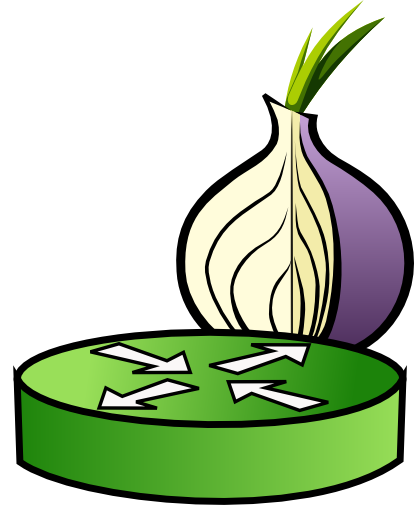 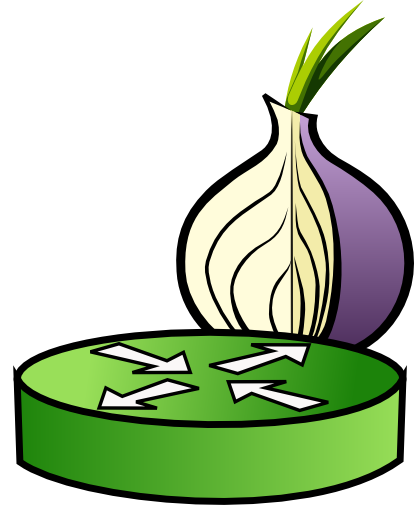 PrivCount: Simple system for data aggregation in Tor
DCs update counts and histograms
TS runs measurement rounds to allow data exploration (untrusted)
SKs maintain additive shares (need one honest)
Data Collectors
(DCs) / Relays
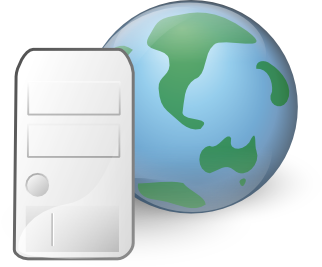 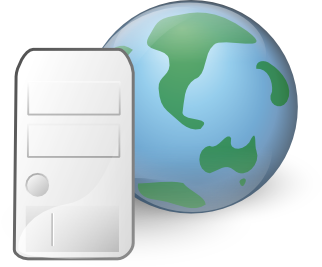 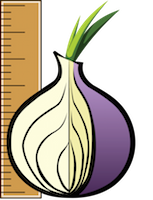 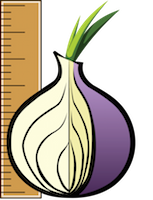 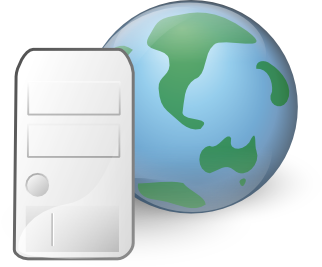 Tally Server (TS)
Share Keepers(SKs)
Data Collection
DC creates and increments counter.
DC shares random values with SKs for “blinding”, adds to counter.
DC samples Gaussian noise share for (ε,δ)-differential privacy, adds to counter.
Aggregation
DCs send counters to TS.
SKs add shares, send to TS.
TS subtracts SK shares from DC counters, outputs result.
U.S. Naval Research Laboratory
34
PrivCount: Our Deployment
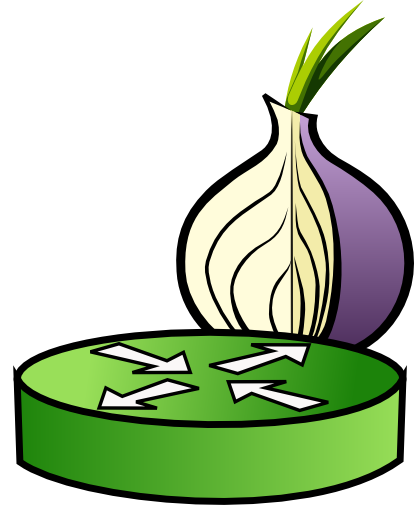 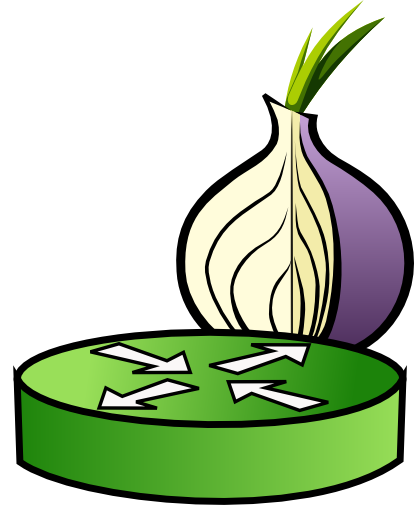 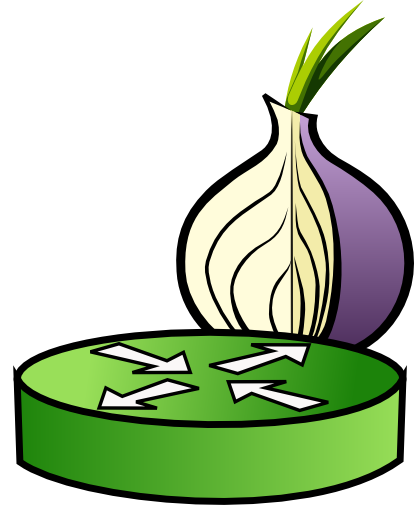 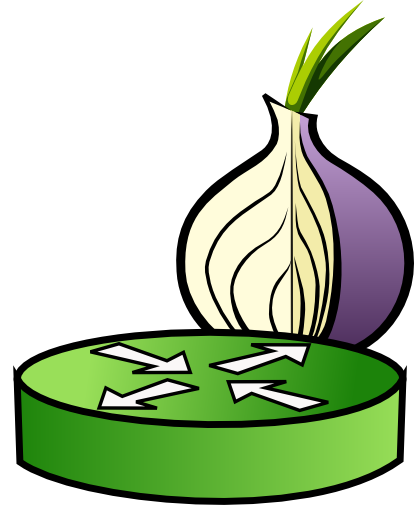 Data Collectors
4 exits, 3 guards
1.285% exit BW, 0.2% guard BW
3 machines
2 operators
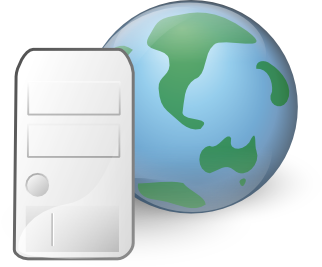 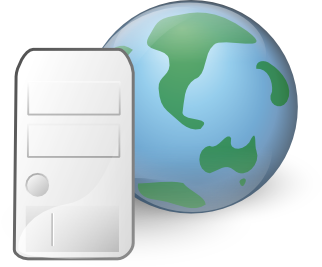 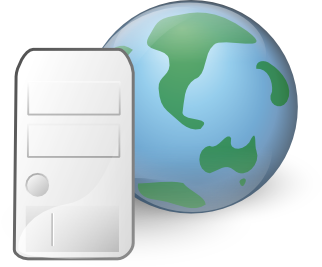 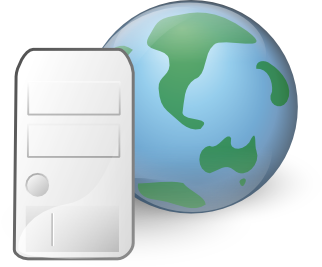 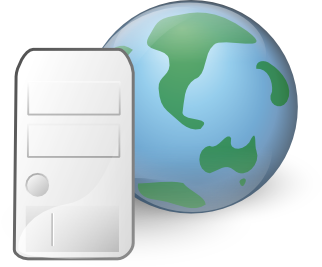 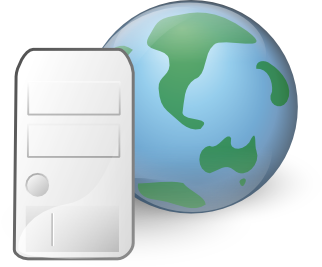 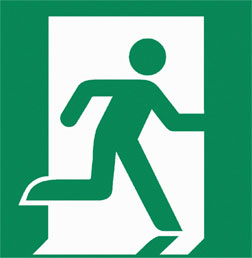 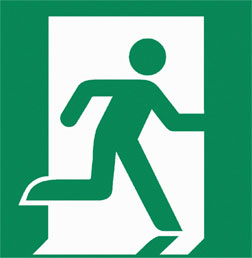 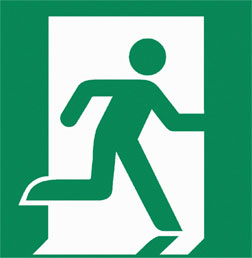 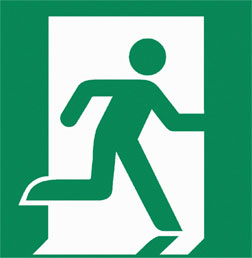 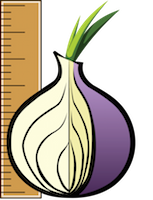 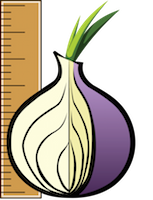 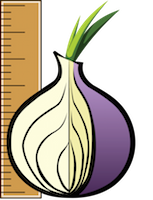 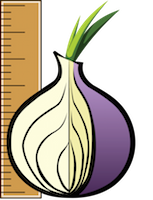 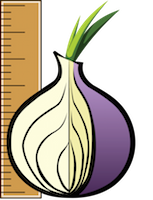 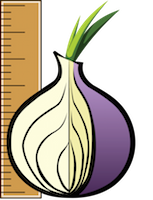 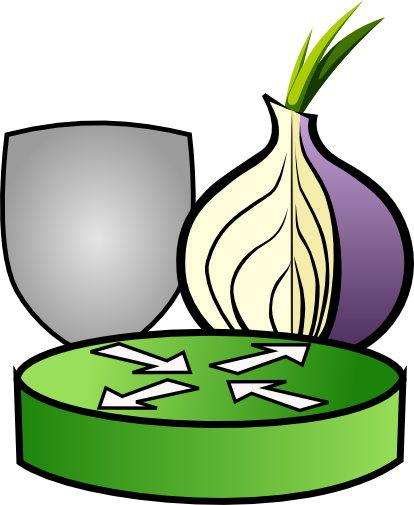 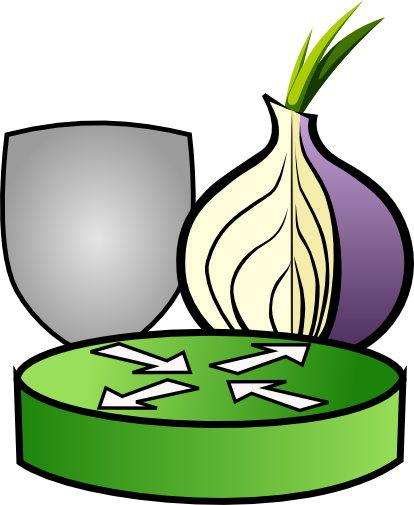 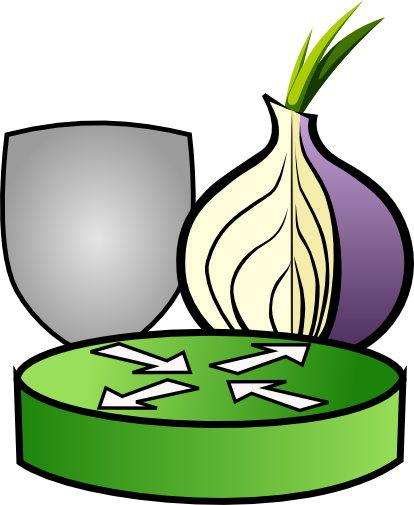 Share Keepers
6 machines
6 operators
4 countries
Collected 13 statistics in 1-day rounds and 27 in 7-day rounds (May 2016)
Exit statistics
# Circuits and streams per port class (Web, interactive, and other)
# bytes read or written per port class
Histograms: circuit lifetimes, bytes in & out per circuit
Guard statistics
# unique clients in 10-minute slices
# active/inactive circuits per client
U.S. Naval Research Laboratory
35
PrivCount: Some Results
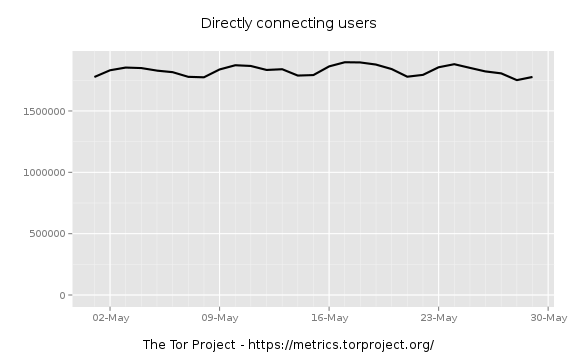 Tor Metrics: users / day
PrivCount: users / 10 min
U.S. Naval Research Laboratory
36
PrivCount: Some Results
Chaabane et al.*, 2010
PrivCount, 2016
Streams
Data
U.S. Naval Research Laboratory
Presentation Title  |  37
*Chaabane, A., Manils, P., AND Kaafar, M. Digging into anonymous traffic: A deep analysis of the tor anonymizing network. IEEE Network and System Security (2010).
Tor + Secure Multiparty Computation
Improving on PrivCount results with SMC
Count unique users over longer periods using secret-sharing to safely store IPs
Percentiles instead of histograms
Robust statistics to limit effect of malicious inputs (e.g. median) for operational outputs
Add minimum noise necessary
Detect ongoing behaviors
Denial of service attacks
Botnets over onion services
U.S. Naval Research Laboratory
Presentation Title  |  38
Tor + Secure Multiparty Computation
Future problems
Accountability needed for some applications (e.g. measurements to set operational parameters)
Efficient updates during data collection  without storing sensitive data locally (e.g. IP addresses)
Find privacy-preserving functions that are robust to malicious inputs and efficient for SMC
Large numbers of parties (e.g. hundreds) may be necessary for honest-majority sampled relay subsets
U.S. Naval Research Laboratory
Presentation Title  |  39